Русский язык
8
класс
Лексика и фразеология.
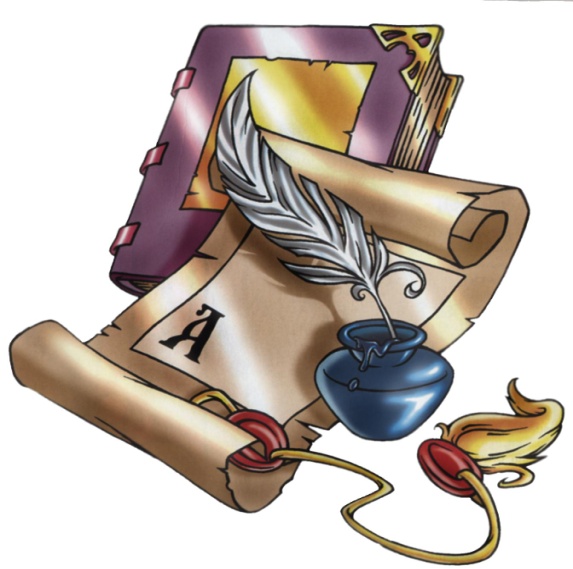 Учитель: Норкобилова Нигора Бахтиёровна
Сегодня на уроке
1
Вспомним, что изучает лексикология и фразеология.
Лексика 
и фразеология.
2
Повторим понятия, входящие в лексику.
Научимся различать фразеологизмы и свободные сочетания.
3
4
Познакомимся с основными признаками фразеологизмов.
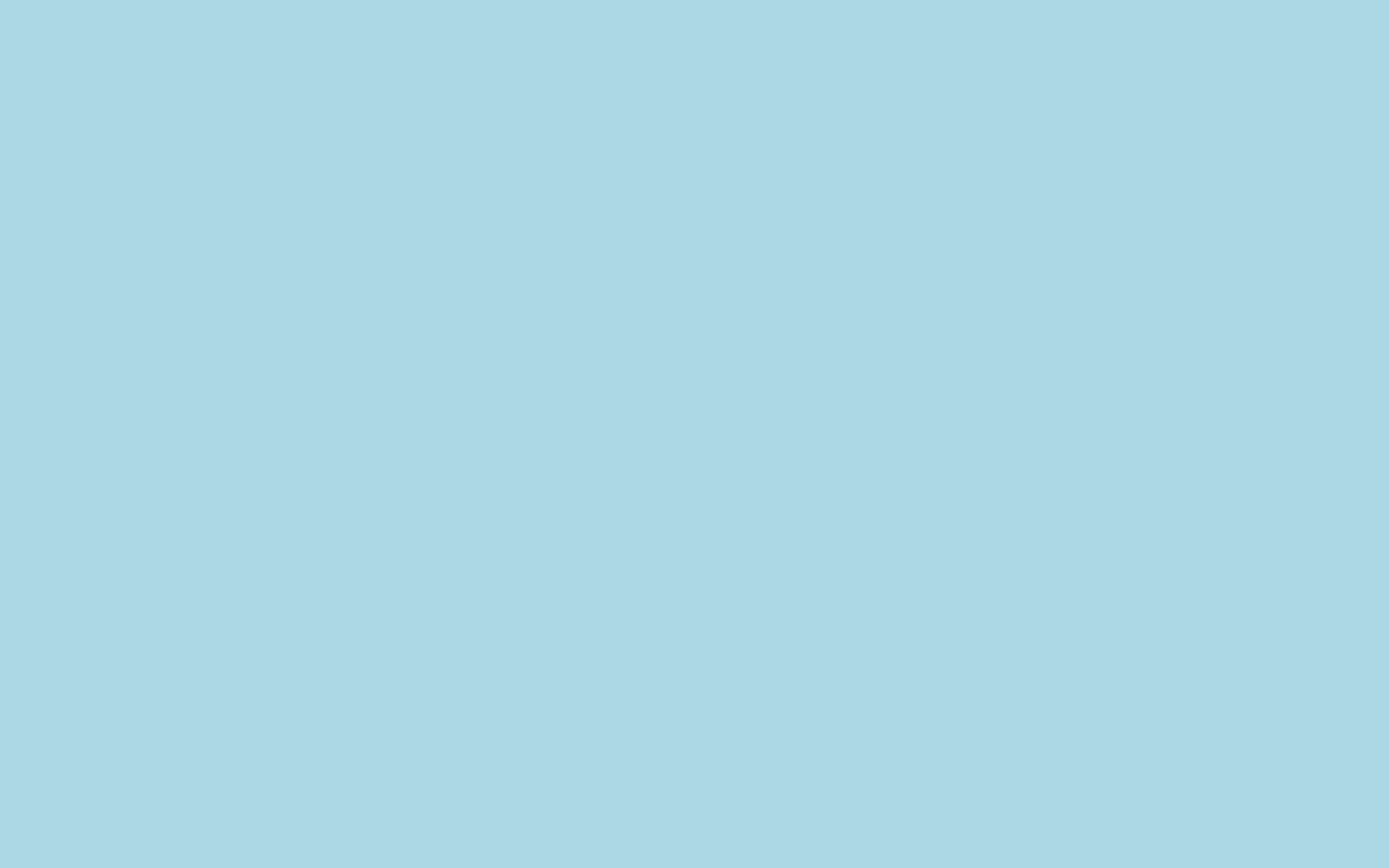 ПРОВЕРКА ДОМАШНЕГО ЗАДАНИЯ.
Упражнение 12: запишите слова в три столбика. Произведите словообразовательный разбор и разбор по составу выделенных слов.
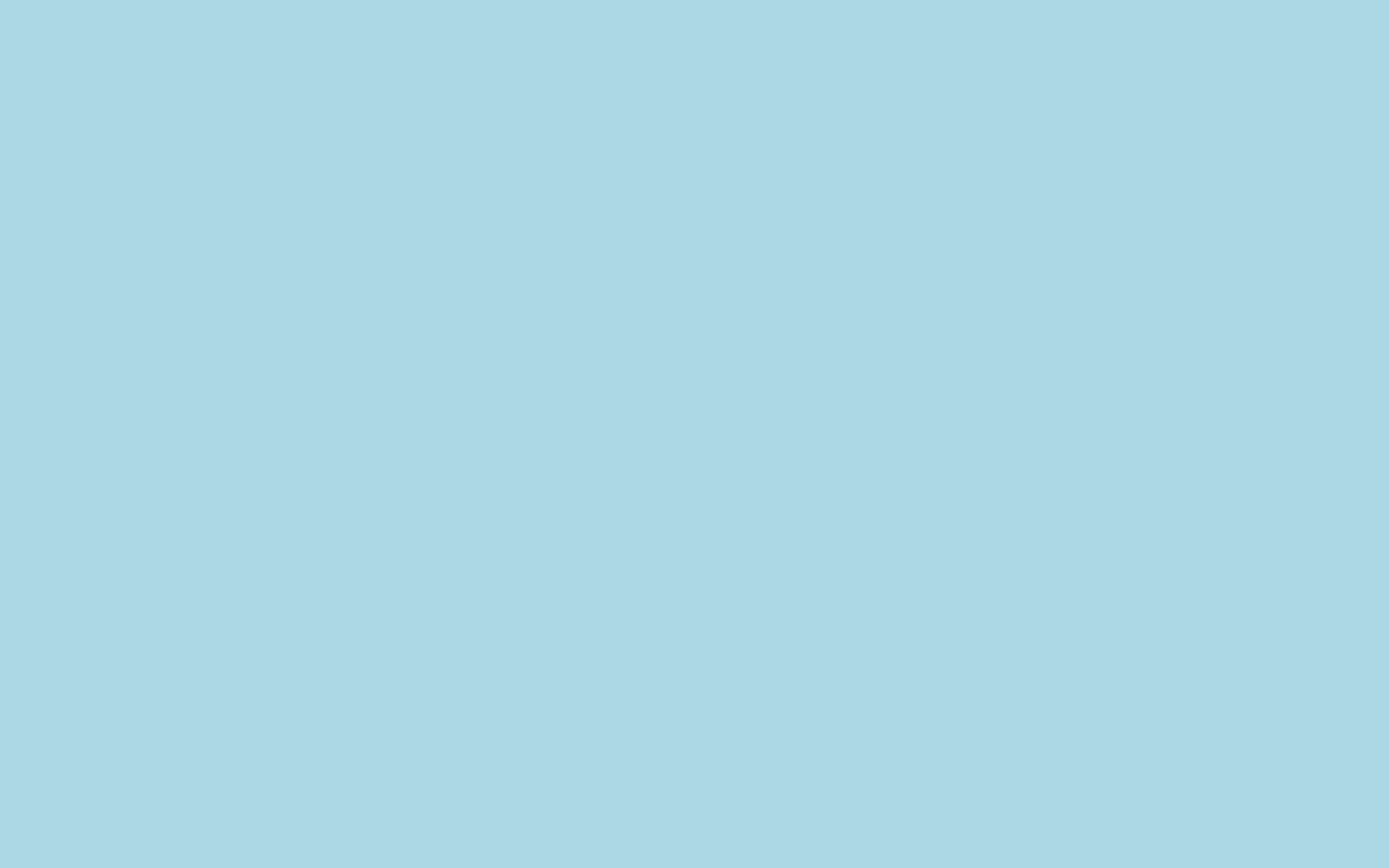 Приоткрыли – приоткрыть – открыть – крыть  (суффиксальный способ)

Пригорело – пригореть – гореть (суффиксальный способ)

Безрассудный – рассудить – судить - суд (приставочно-суффиксальный способ)

Ниспадать – падать (приставочный)
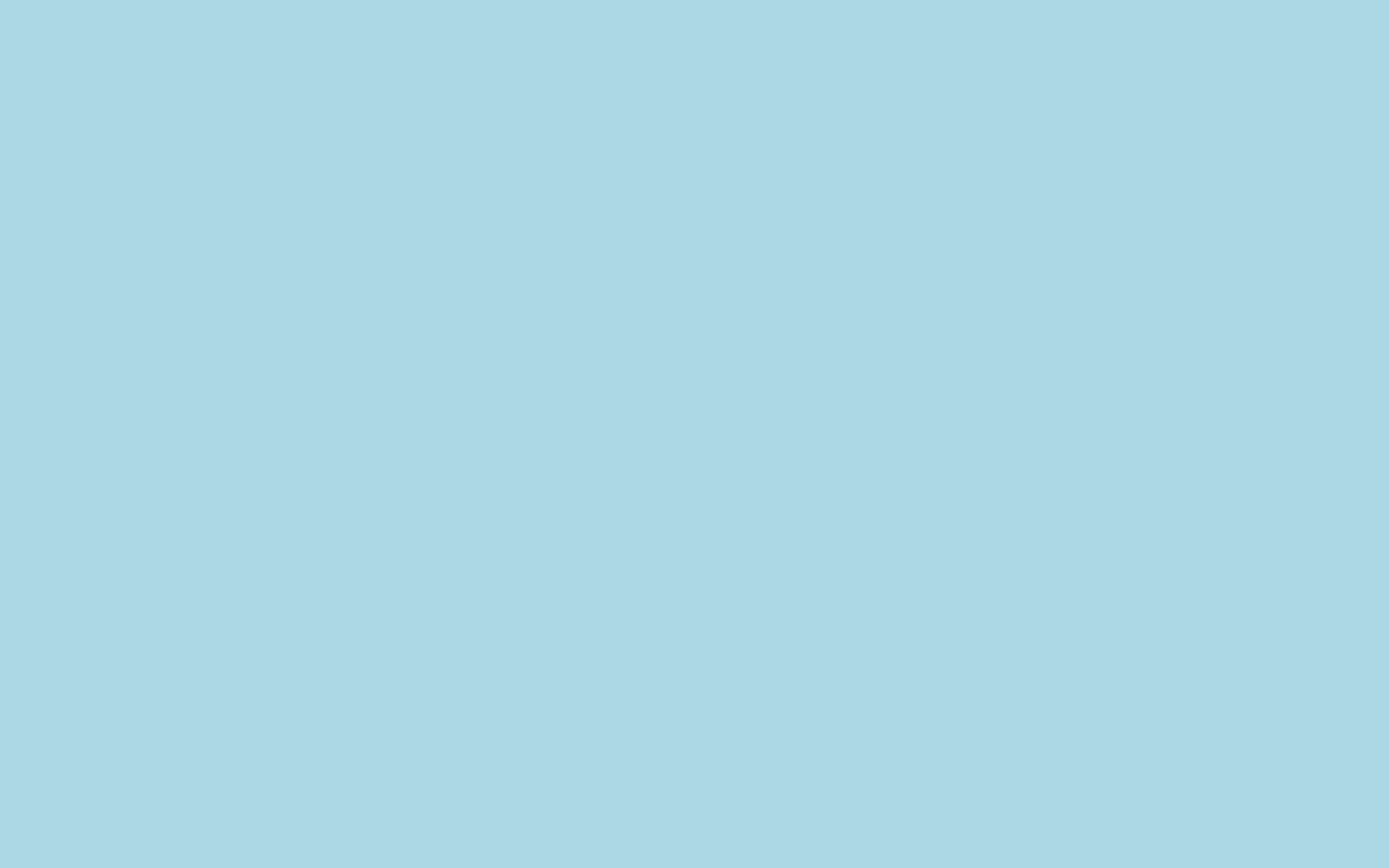 Лексика и фразеология
Лексикология  — раздел науки о языке, изучающий лексику (словарный состав языка).  
Лексика — совокупность слов того или иного языка, части языка. Лексика является центральной частью языка, именующей, формирующей и передающей знания о каких-либо объектах, явлениях.
Фразеология — раздел языкознания, изучающий фразеологизмы.
Фразеологизм (от греч. phrasis — выражение), или фразеологический оборот — устойчивое сочетание двух и более слов, близкое по значению одному слову и существующее в языке как целая, неразложимая единица
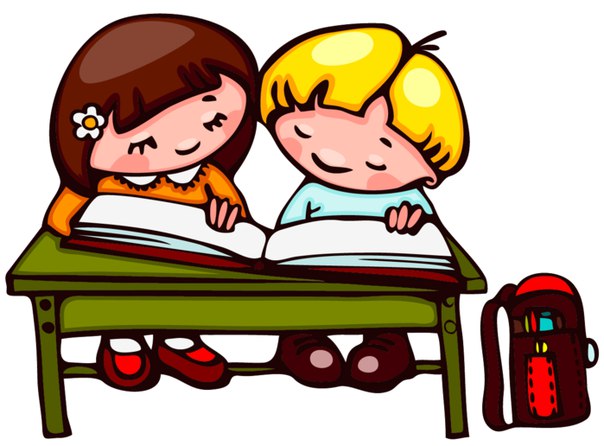 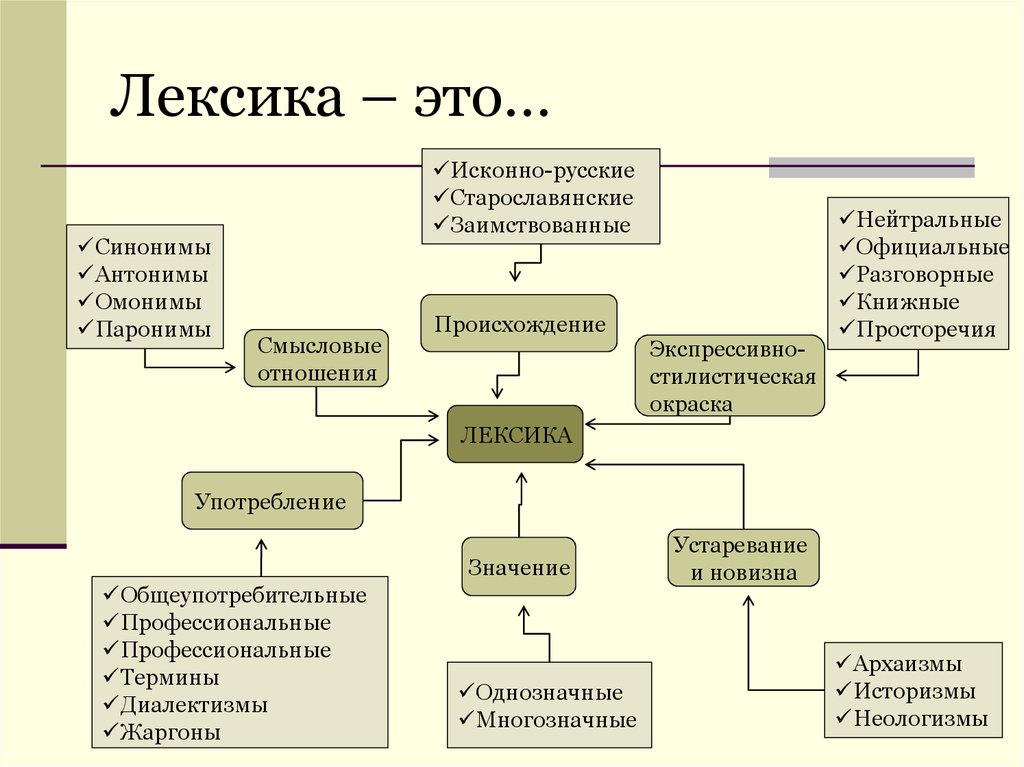 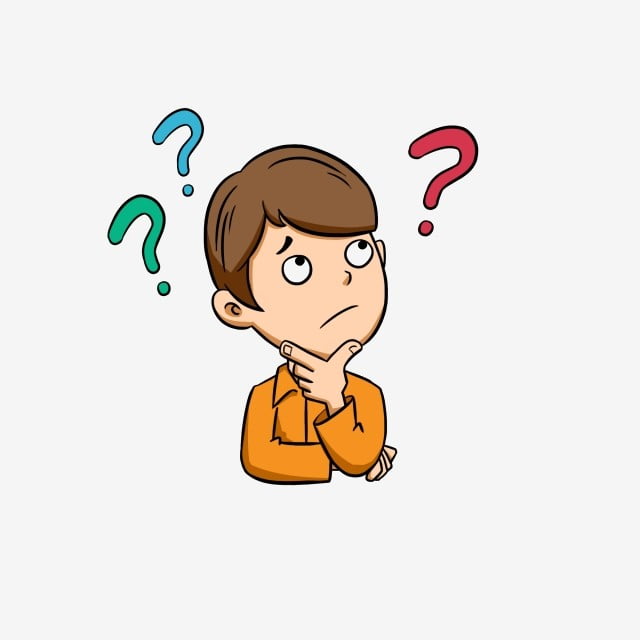 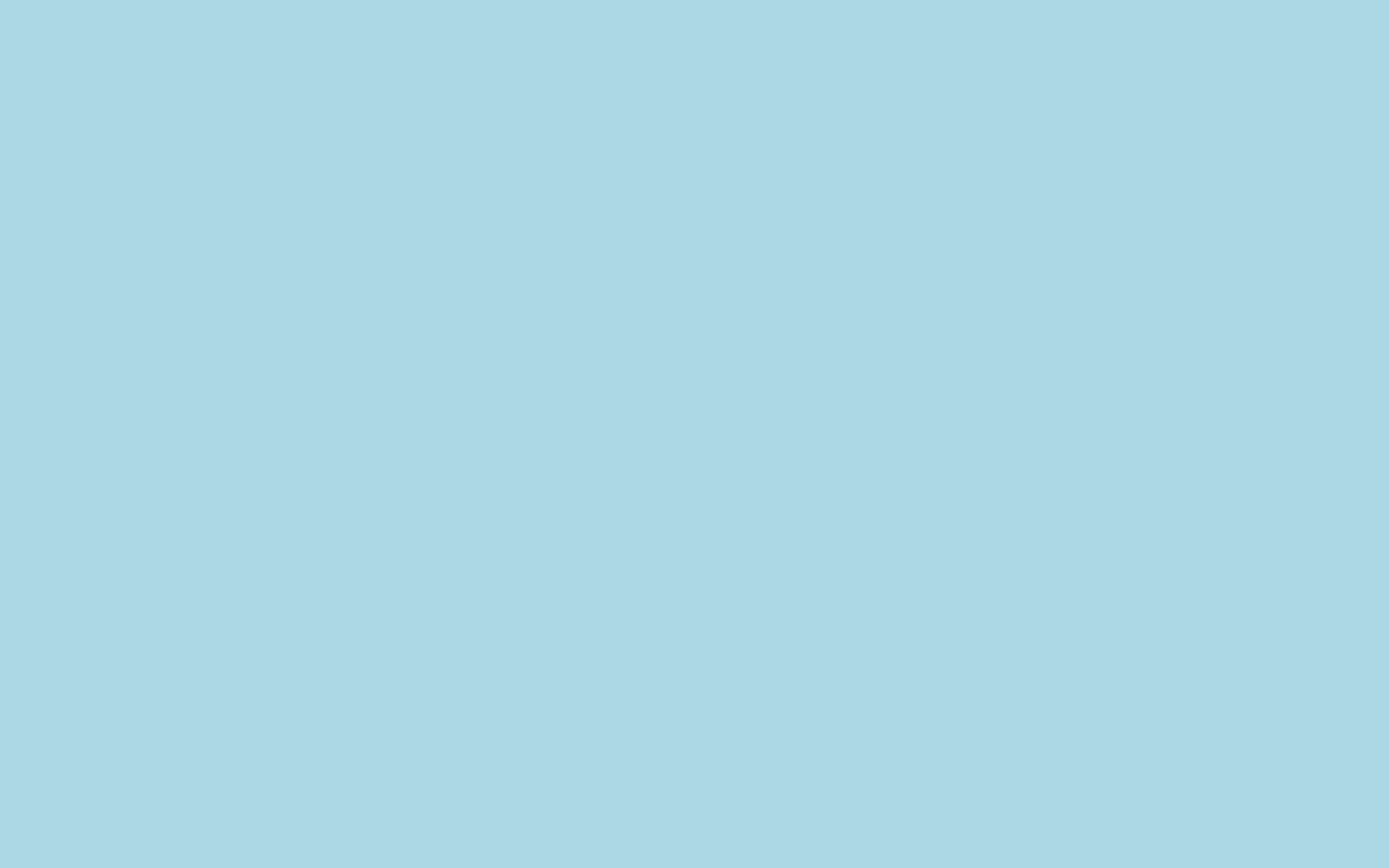 Вспомним
Однозначные слова - это…  
слова с одним лексическим значением.
 Многозначные слова - это… 
слова, имеющие несколько лексических значений.
 Антонимы - это… 
слова одной и той же части речи с противоположным лексическим значением.
 Синонимы - это…  
слова одной части речи, совпадающие в основном значении.
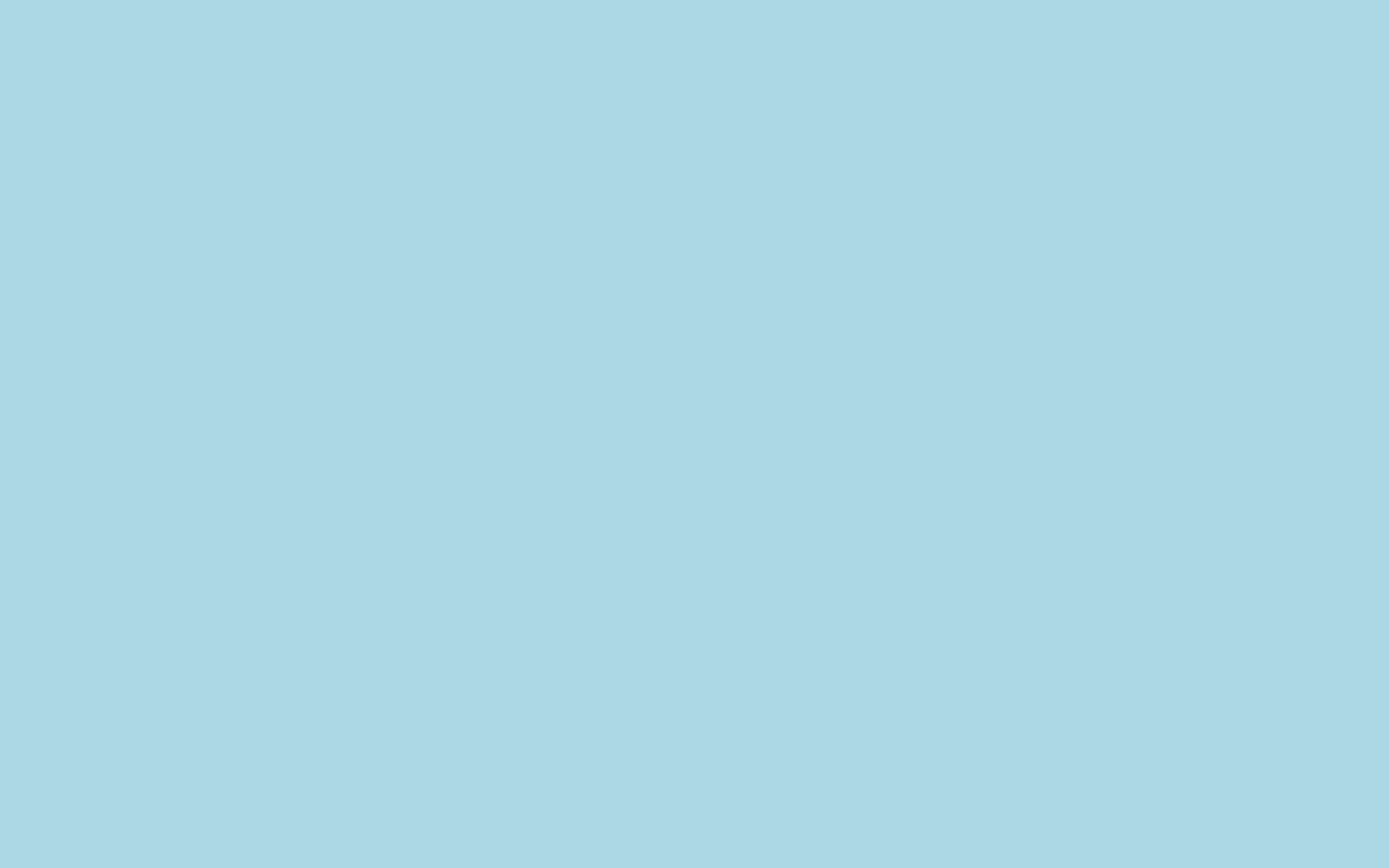 Омонимы – это… 
слова, одинаковые по звучанию и написанию, но различные по лексическому значению.
 Паронимы — это…
 слова, сходные по звучанию и морфемному составу, но различающиеся лексическим значением.
 Профессионализмы – это… 
слова, связанные с особенностями работы людей той или иной специальности, профессии.
 Общеупотребительные слова – это… 
слова, из которых строится наша обыденная речь.
 Диалектизмы – это… 
слова, употребляемые только жителями той или иной местности.
 Устаревшие слова - это… 
слова, вышедшие из употребления.
 Неологизмы – это…
  новые слова.
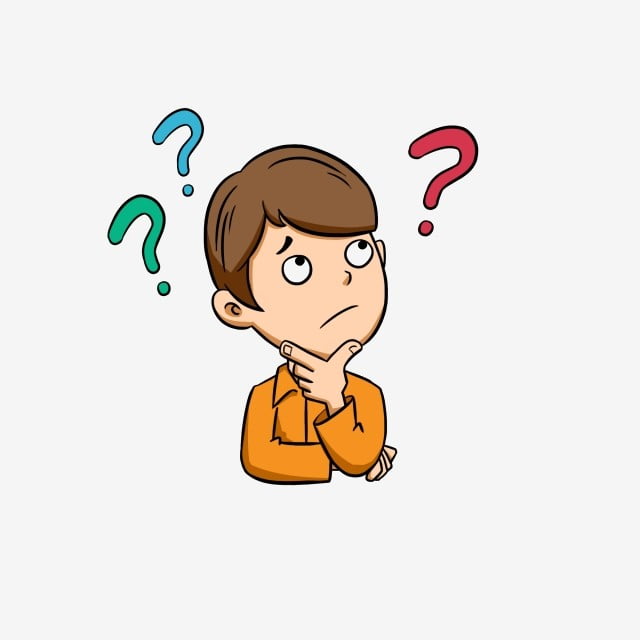 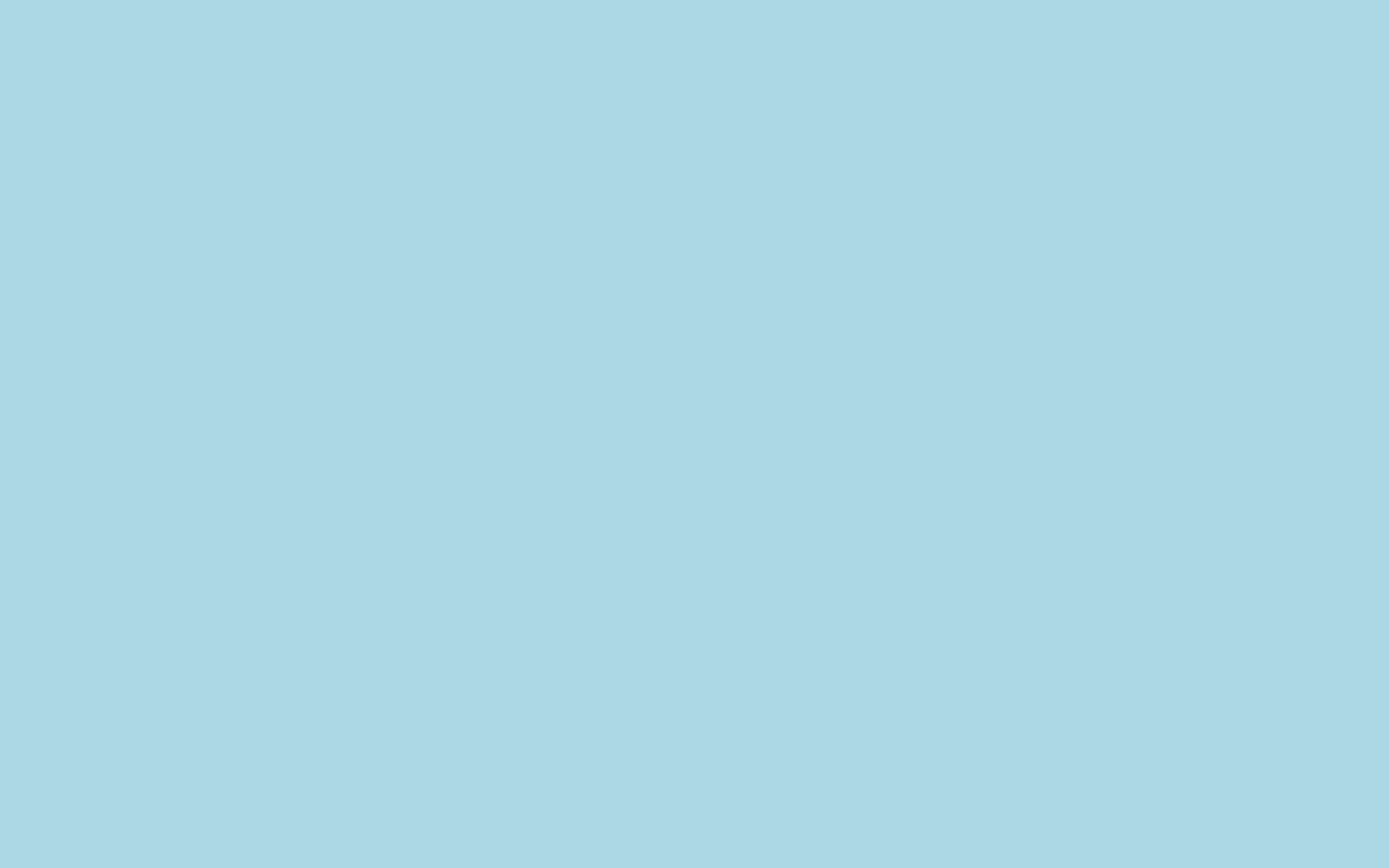 Задание №1.
1. Красивый-симпатичный, идти-шагать, бедность-нужда, путь-дорога.
СИНОНИМЫ
2. Белый-чёрный, добрый-злой, правда-ложь, смелость-трусость, война-мир.
АНТОНИМЫ
3. Лук-лук, надел-надел, дали-дали, бор-бор.
ОМОНИМЫ
а). За́мок-замо́к, п́арить-пари́ть, бе́лки-белки́, ме́ли-мели́.
ОМОГРАФЫ
б). Кот-код, прут-пруд, плот-плод, пять-пядь.
    ОМОФОНЫ
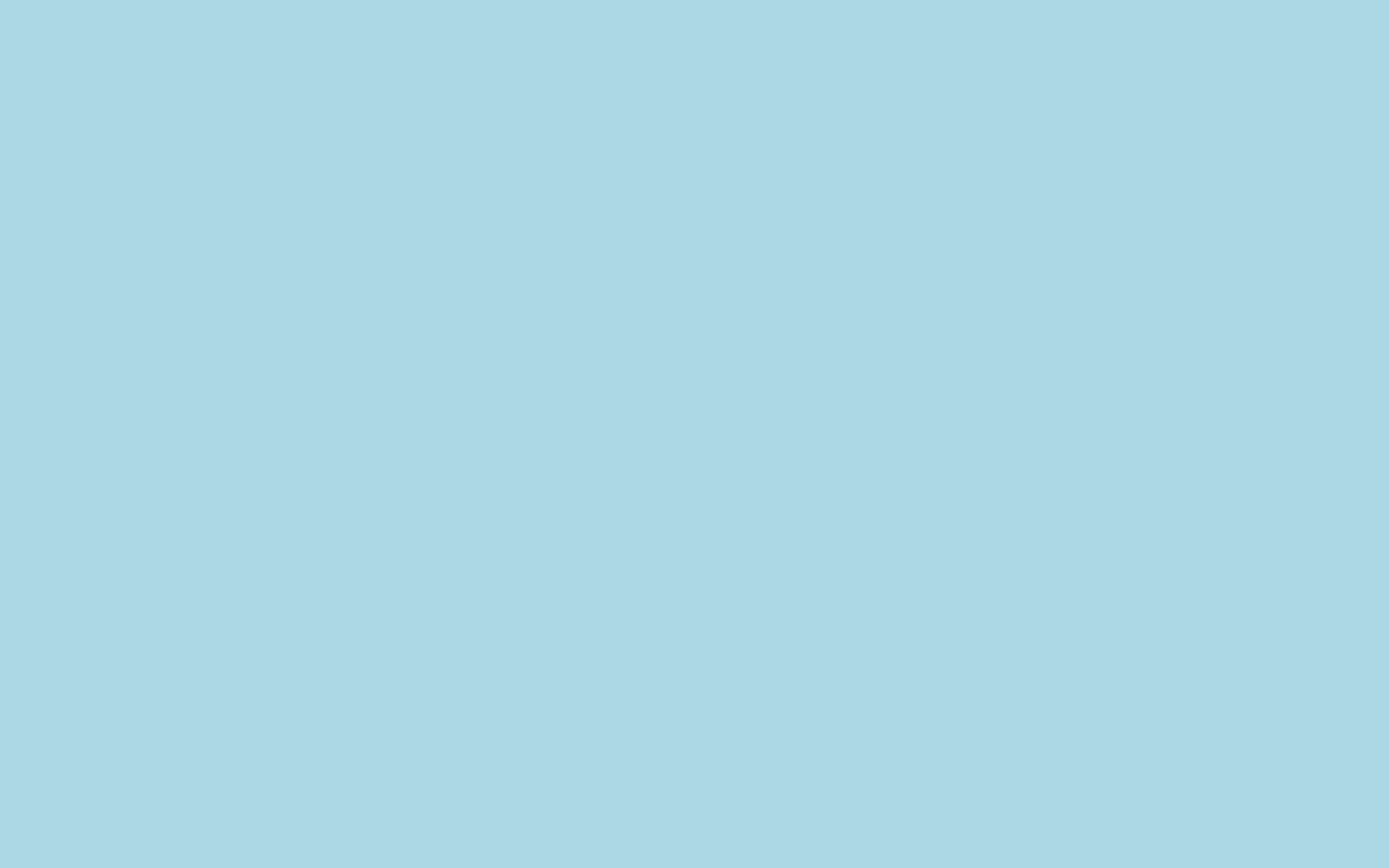 4. Советник-советчик, служить-прислуживаться, экономный-экономичный-экономический.
ПАРОНИМЫ
5. а). Барщина, оброк, крепостной, улан, драгун, мушкет.
ИСТОРИЗМЫ
б). ланиты = щёки, зело = очень, десница = правая рука, лепота = красота
АРХАИЗМЫ
6. Скачать (информацию из Интернета), кликнуть (компьют.мышкой), прозондировать, луноход, прилуниться.
НЕОЛОГИЗМЫ
7. Рукопожатие –1. пожатие друг другу правой руки в знак приветствия или благодарности.
Ключ -1.Металлический стержень особой формы для запирания и отпирания замка. 2.Приспособление для отвинчивания гаек. 3.Знак в начале нотной строки. 4.(перен.) то, что служит для решения, разгадки чего-либо.
ОДНОЗНАЧНЫЕ И МНОГОЗНАЧНЫЕ СЛОВА
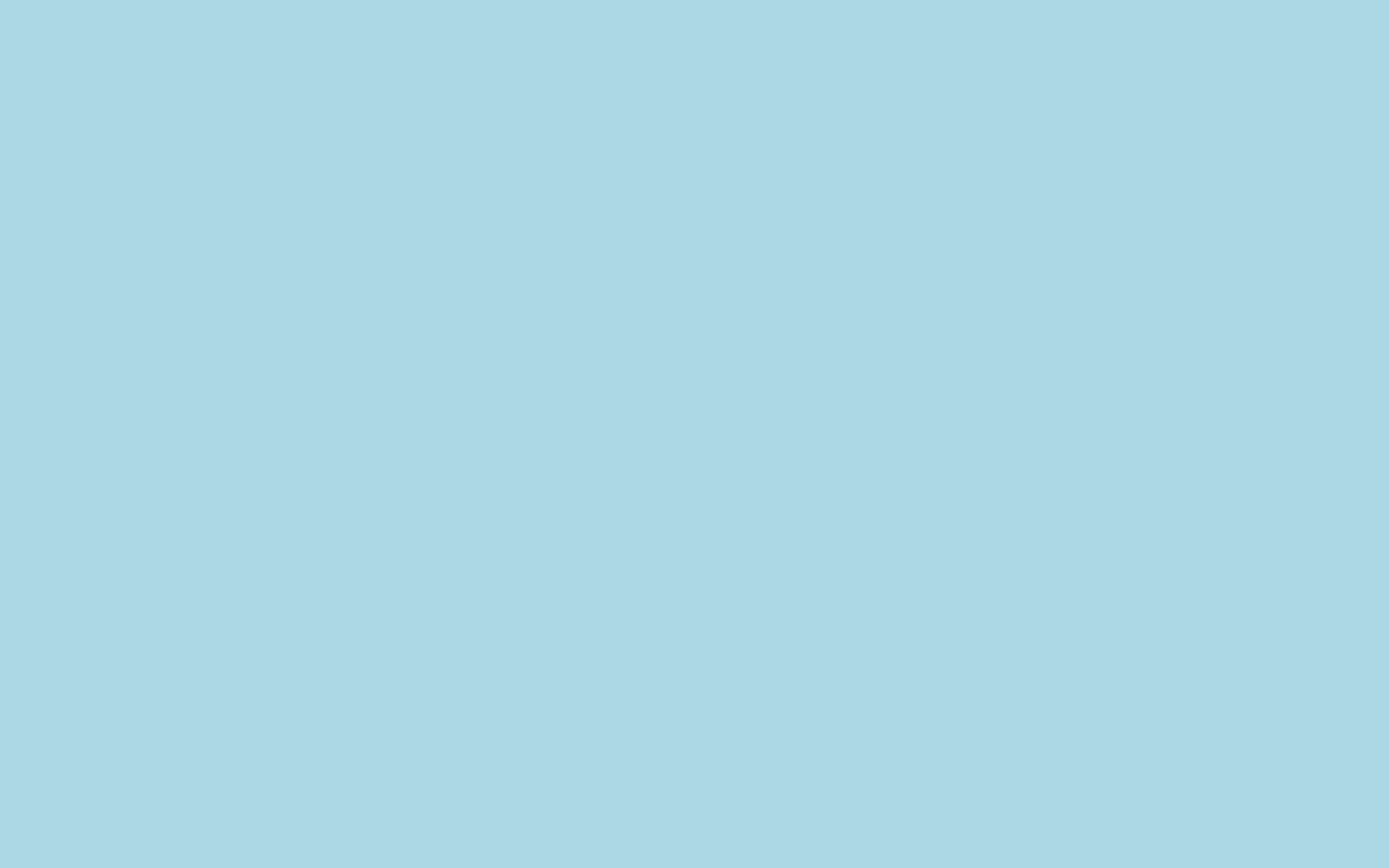 Задание №2. Исправьте речевые ошибки, связанные с употреблением паронимов.
Чтобы чаще бывать в театре, я купил абонент.
Чтобы чаще бывать в театре, я купил абонемент.
В этот день я услышала много обидчивых слов.
В этот день я услышала много обидных слов.
Студент быстро освоил материал.
Студент быстро усвоил материал.
Мой брат — человек практический, он не выбрасывает старые вещи.
     Мой брат — человек практичный, он не выбрасывает старые вещи.
Основные признаки фразеологизмов:
1
2
4
3
придают тексту определённую стилистическую (экспрессивную) окраску
только вместе выражают одно обобщённое понятие
воспроизводятся как готовые языковые единицы
выступают одним членом предложения
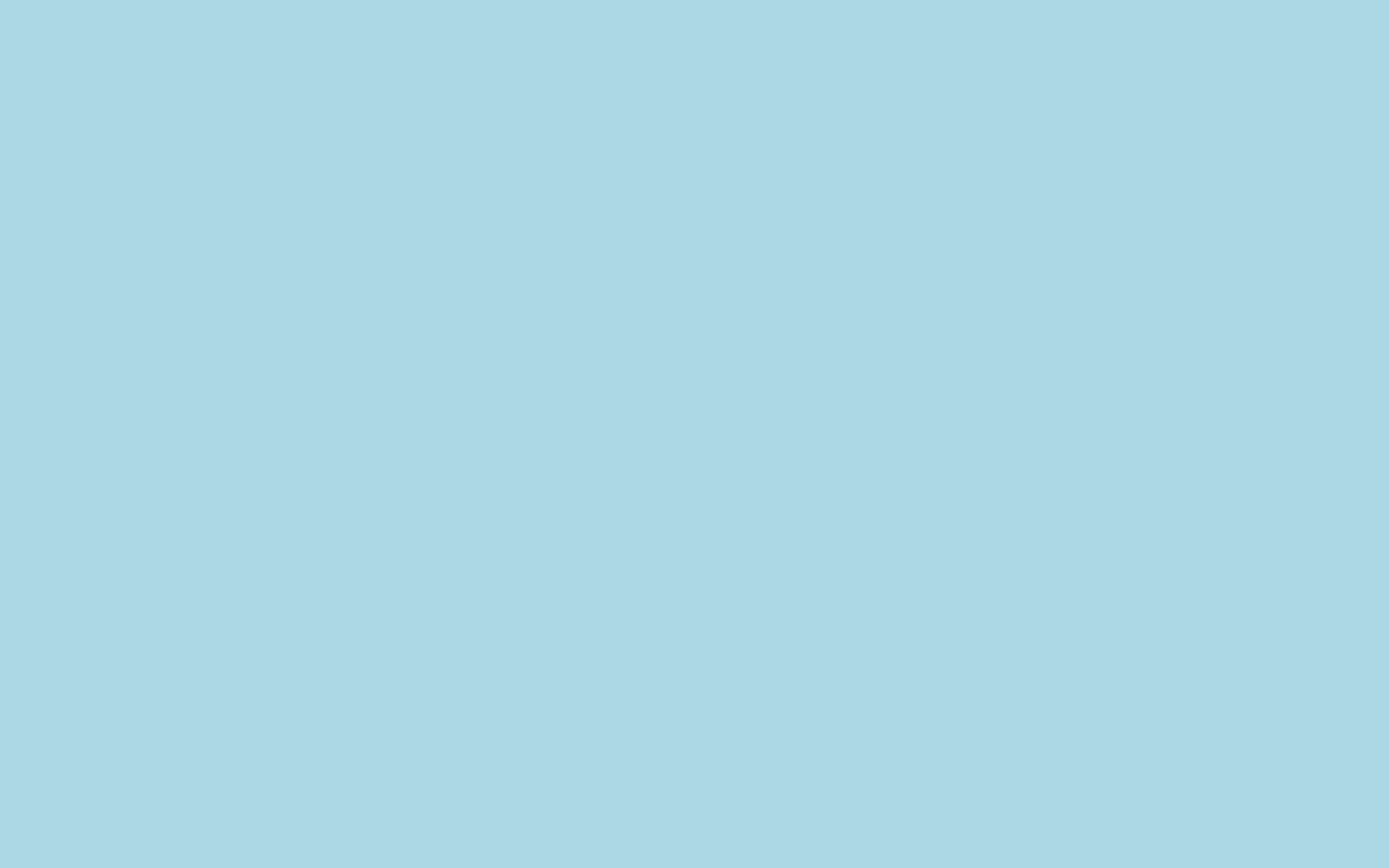 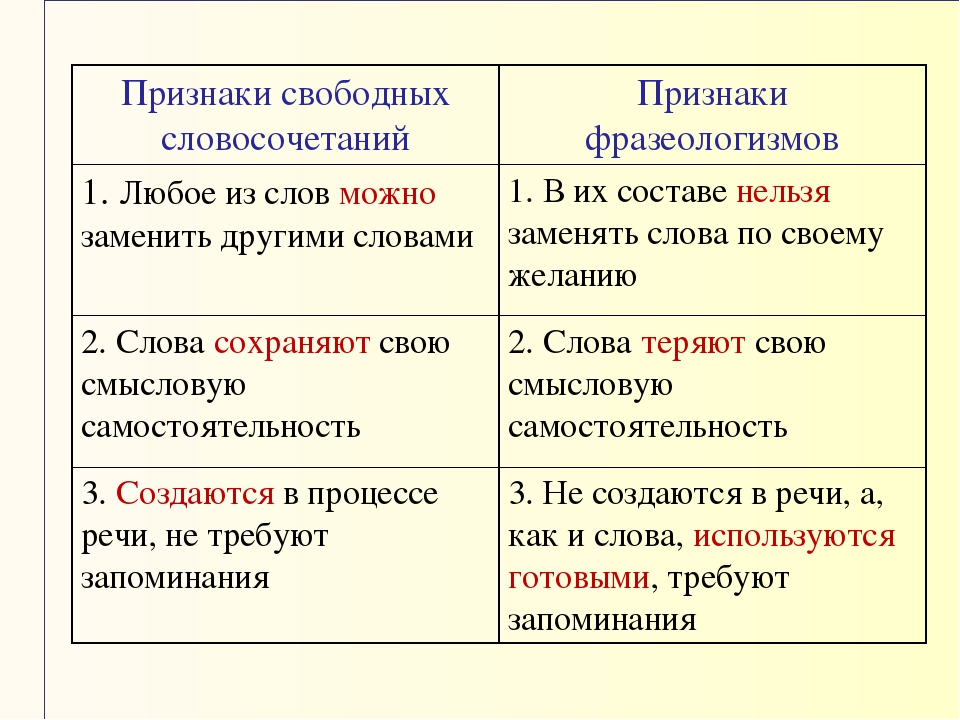 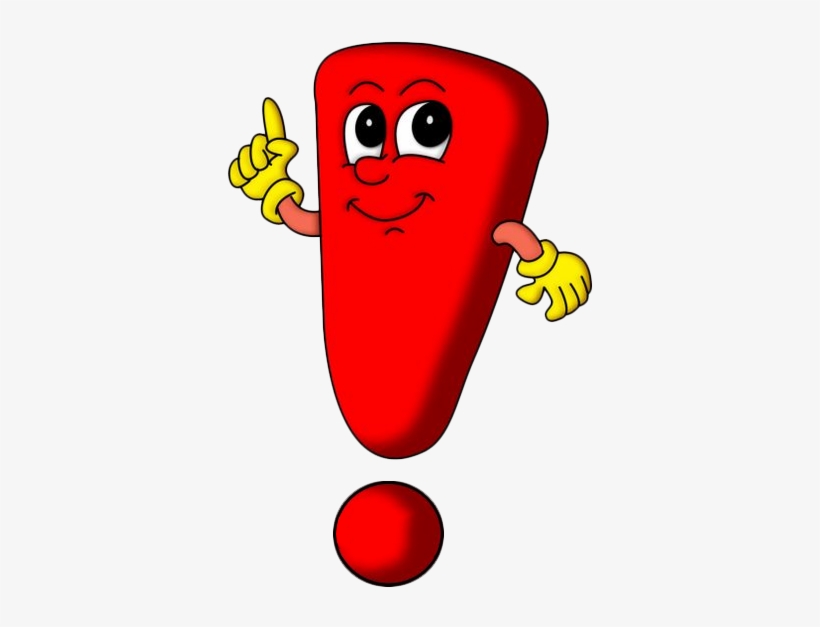 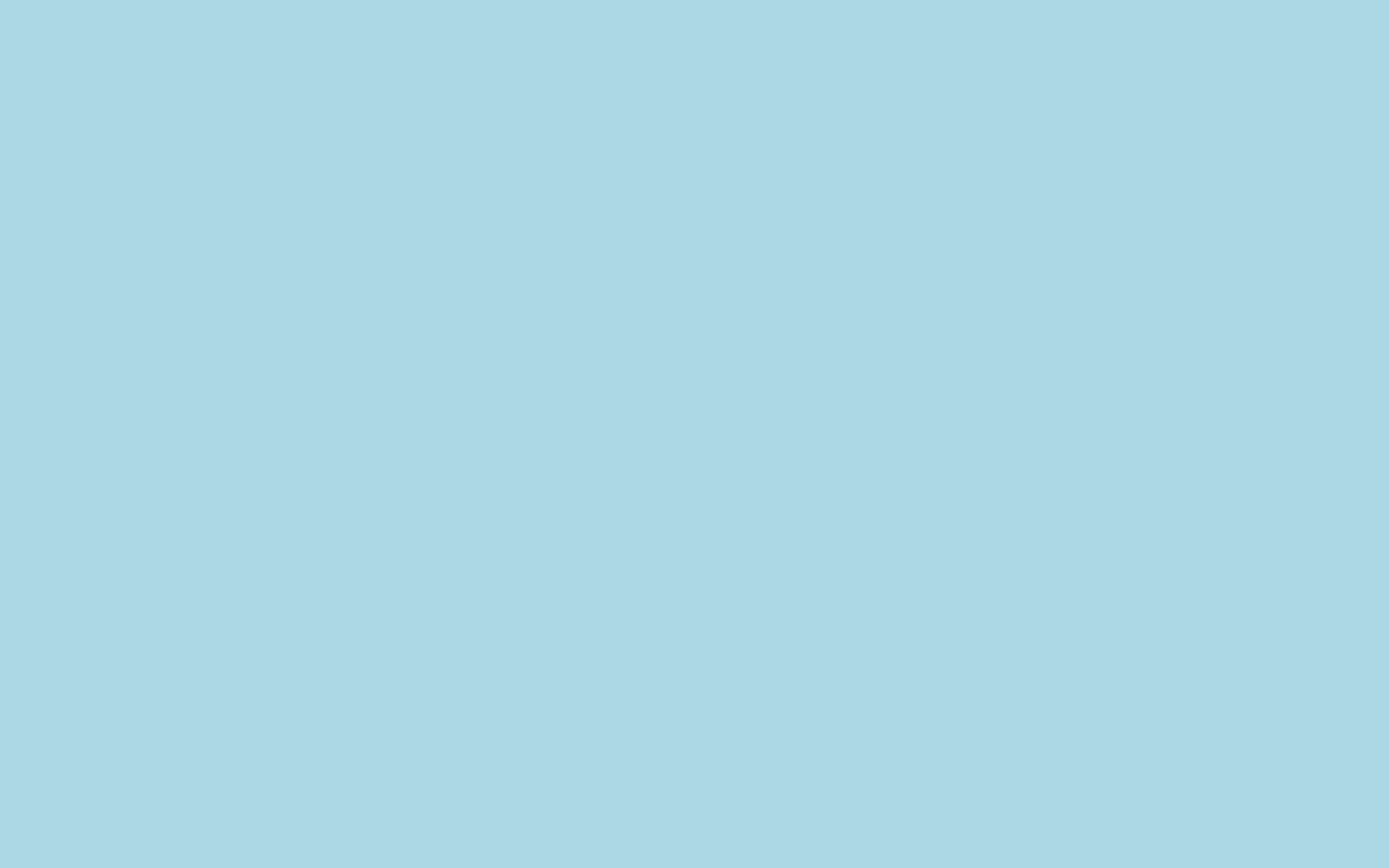 Задание №3. Синтаксический разбор предложения
По дороге они заговорили о создавшемся положении и быстро нашли общий язык.
По дороге они заговорили о создавшемся положении и быстро нашли общий язык.
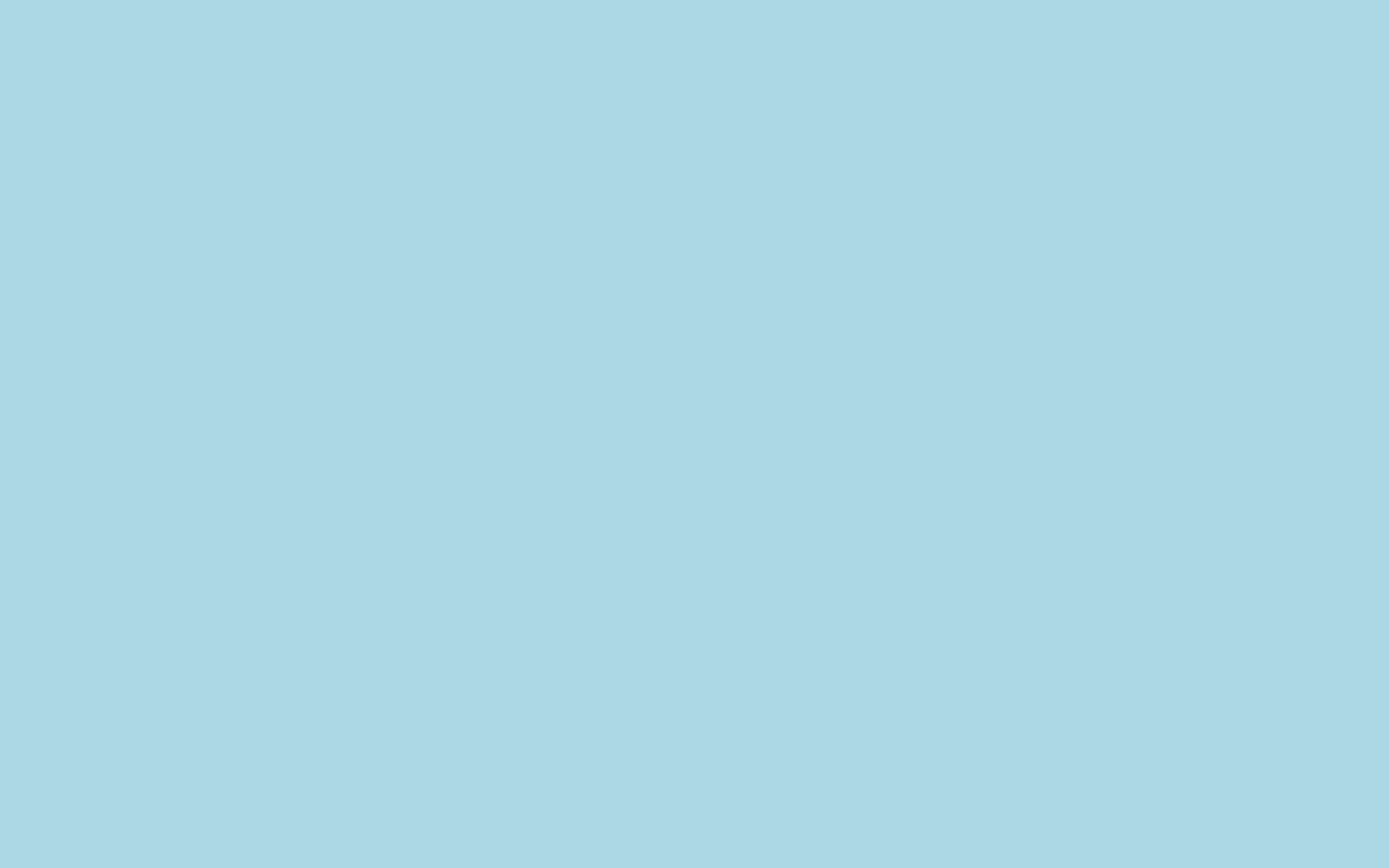 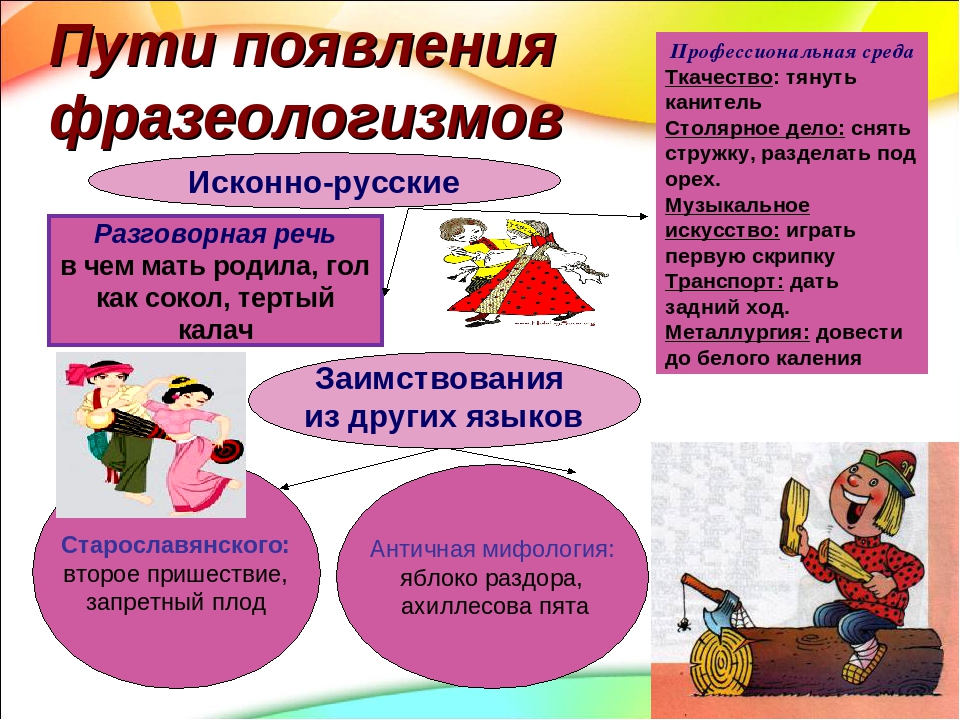 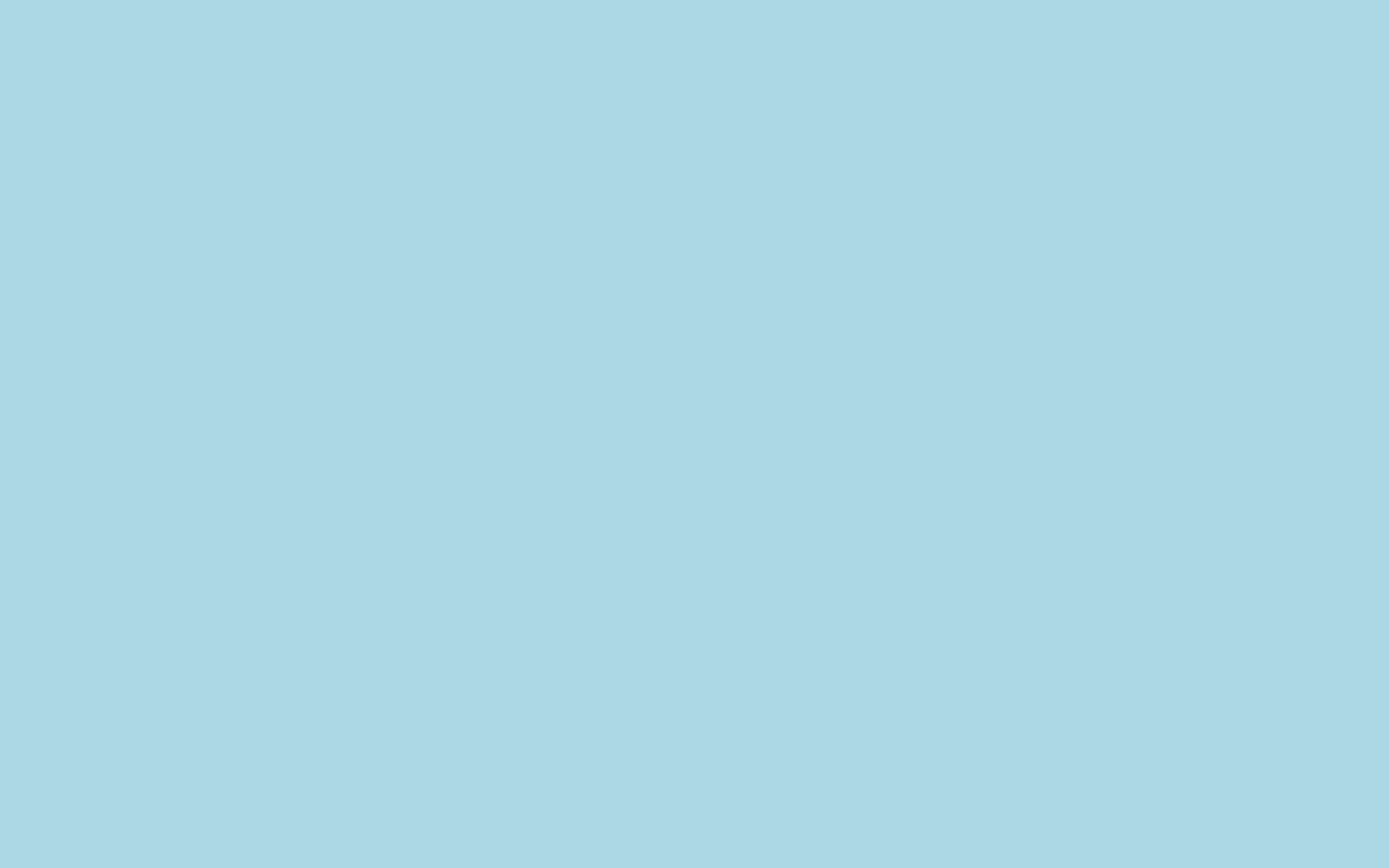 Большинство фразеологических оборотов русского языка являются исконно русскими: не поминай лихом, без сучка, без задоринки, во всю Ивановскую и другие. Некоторые фразеологизмы имеют старославянское происхождение: хлеб насущный, кромешный ад и другие.
Заимствование устойчивых оборотов из других языков происходит несколькими путями:
 дословный перевод (с хорошей миной при плохой игре; через тернии к звёздам и др.);
 цитирование (игра стоит свеч; кошка на раскалённой крыше);
 без перевода (статус кво, нотабене, постскриптум и др.).
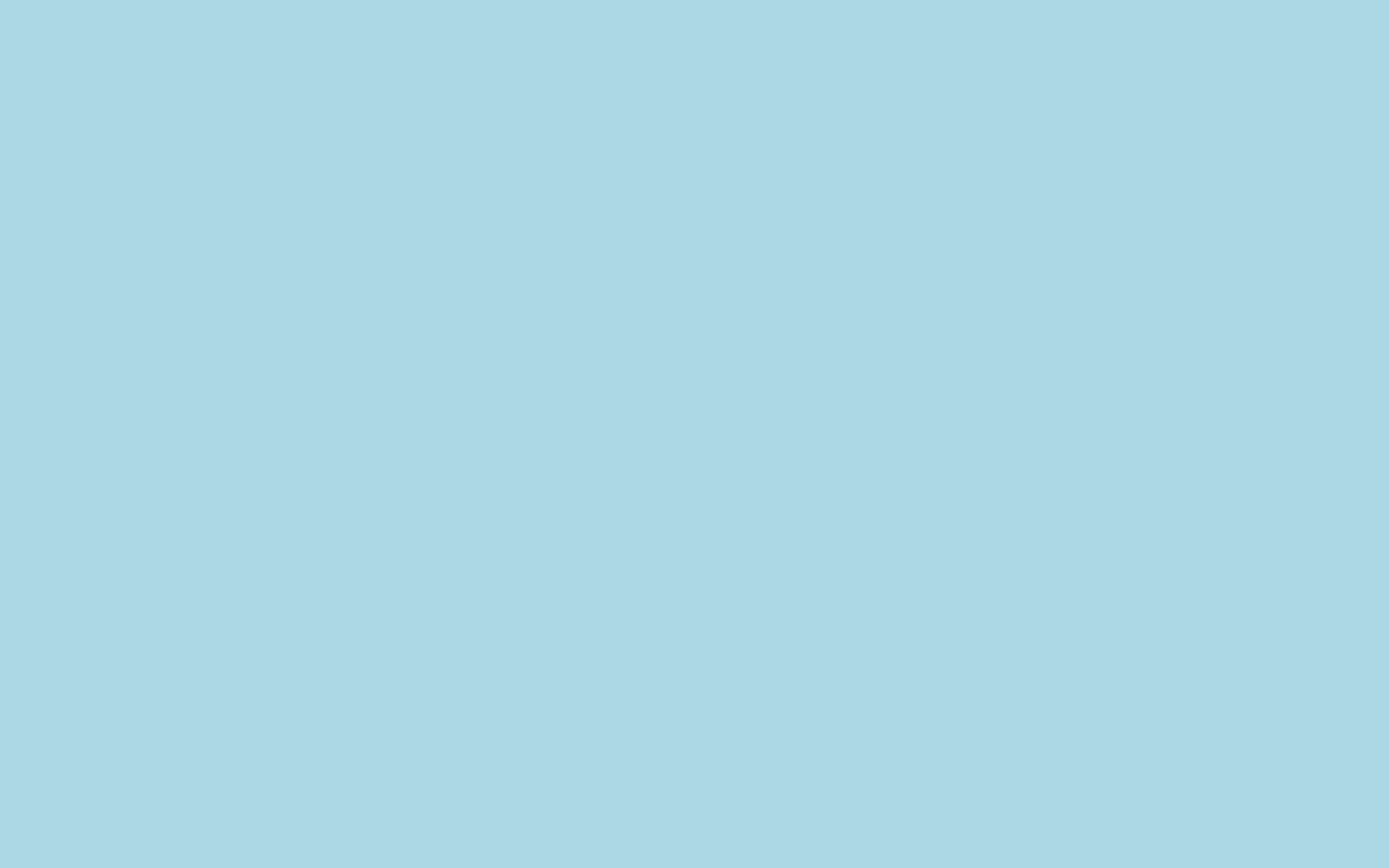 Дидактическая игра: отгадай загадки.
1. Как говорят о человеке, который совершенно лишён музыкального слуха?
2. Выполняется быстро, ловко, хорошо.3. Очень темно, совершенно ничего не видно.4. Оказаться в неловком, глупом положении.5. Выполнять обещание.6. Изобретать то или сообщать о том, что уже давно изобретено или известно.7. Как говорят о человеке очень скромном, тихом, кротком.8. Его вешают, приходя в уныние.9. Не цветы, а вянут.
Медведь на ухо наступил.
Горит в руках.
Ни зги не видно.
Сесть в калошу.
Дать зарок
Открывать Америку.
Мухи не обидит.
Вешать нос.
Уши вянут.
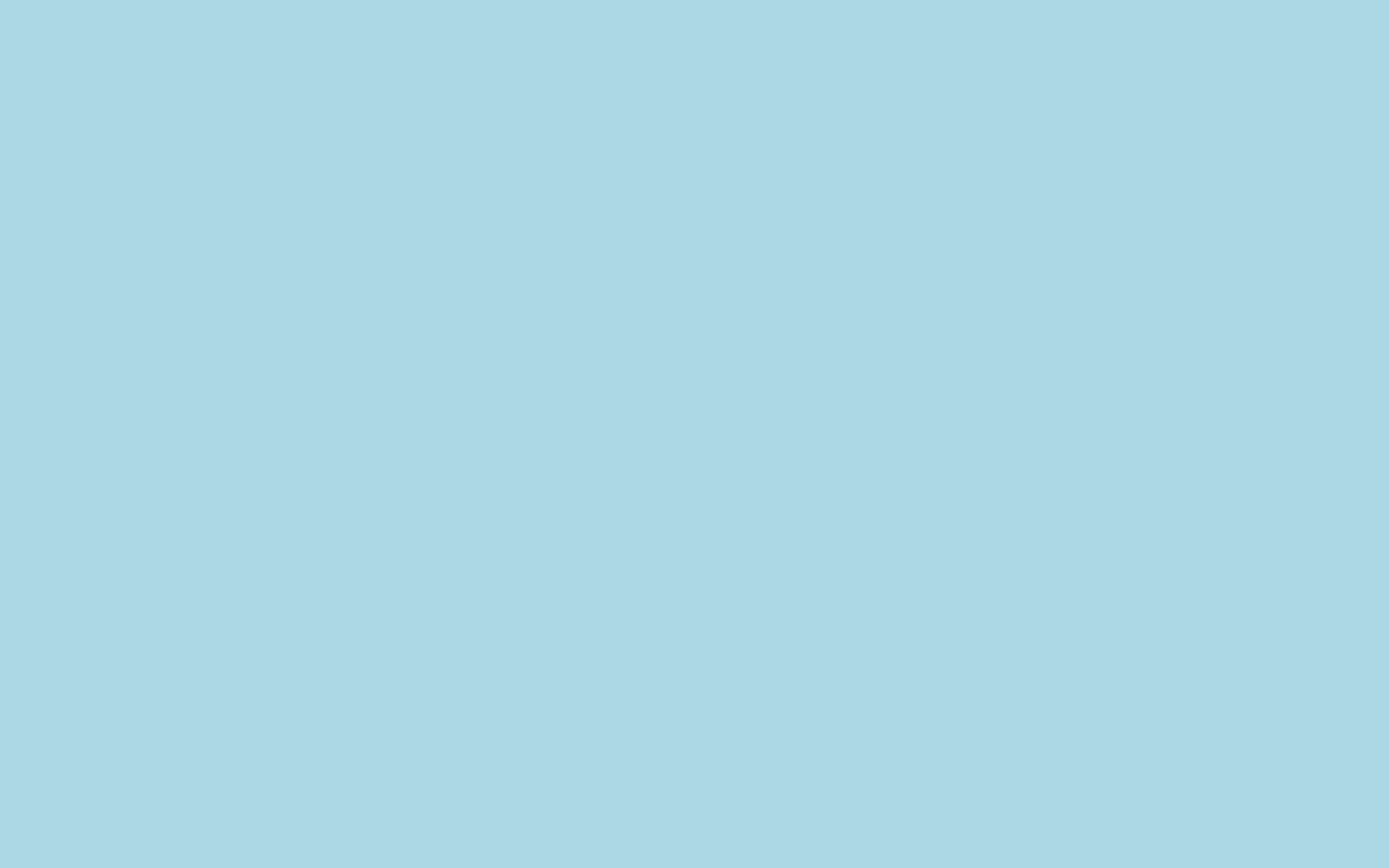 Задание №4. Найдите фразеологизмы.
Если человек болтлив, то говорят, что у него язык без костей. Если же болтун в придачу любит рассказывать чужие секреты, то у него слишком длинный язык. Такому человеку можно посоветовать, чтобы он не распускал язык, почаще держал его за зубами, а то и вовсе прикусил язык. В тяжелых случаях можно болтуну язык и укоротить. Любители болтать чешут языком попусту. Однако бегло, свободно говорить очень часто бывает просто необходимо. Про человека, обладающего этим умением, скажут, что у него язык хорошо подвешен. Впрочем, даже у таких ораторов от волнения язык может прилипнуть к гортани. Бывает, что человека никак не удается втянуть в беседу. Сидит себе, молчит – как будто язык проглотил. Отчаиваться в таких случаях не стоит. Может быть, язык у него еще развяжется? Иногда хочется сказать что-нибудь не совсем подходящее к ситуации. Если все-таки ненужное слово срывается с языка, то человек потом может расстроиться: «И кто меня за язык тянул? Черт дернул сказать! »
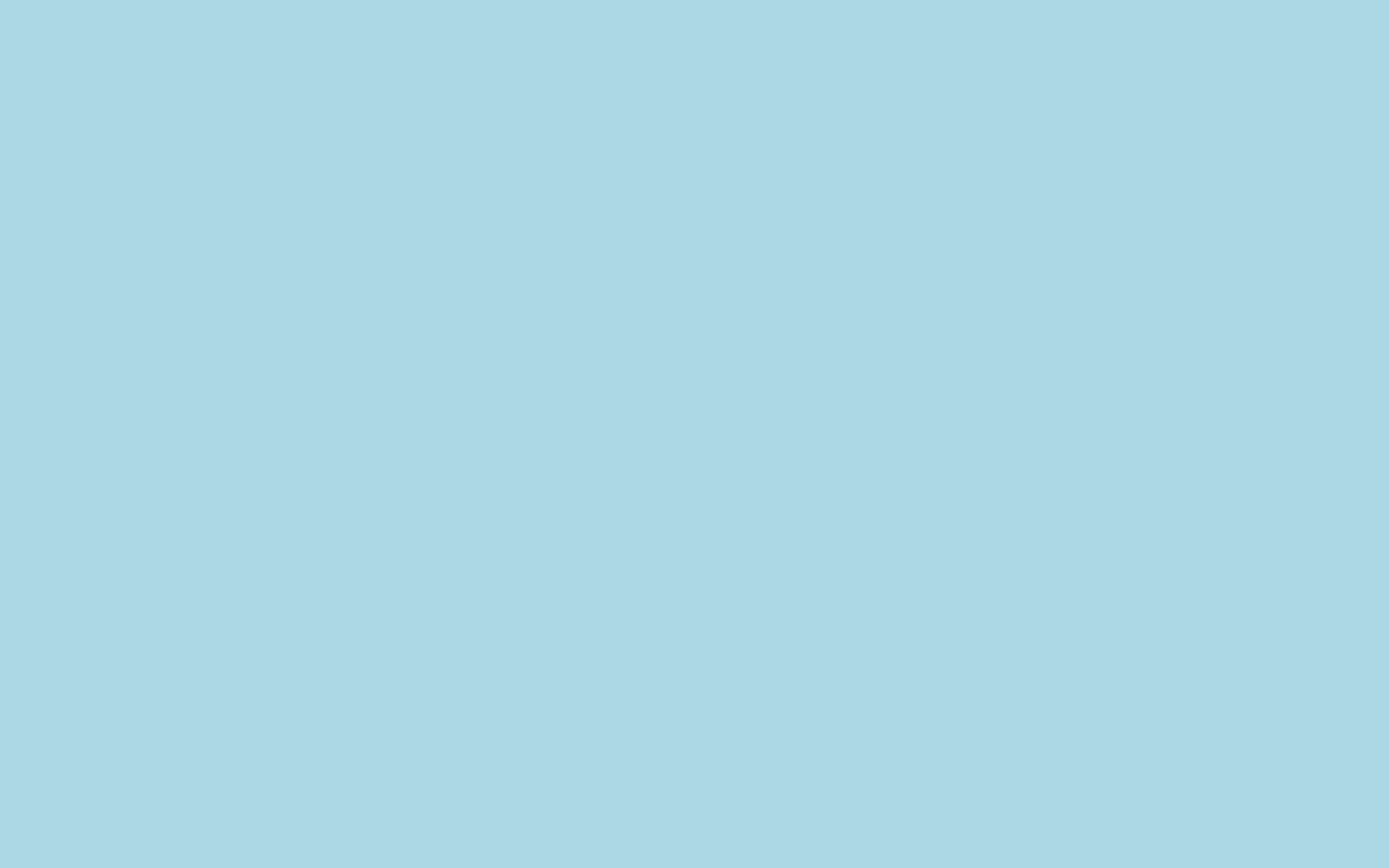 Если человек болтлив, то говорят, что у него язык без костей. Если же болтун в придачу любит рассказывать чужие секреты, то у него слишком длинный язык. Такому человеку можно посоветовать, чтобы он не распускал язык, почаще держал его за зубами, а то и вовсе прикусил язык. В тяжелых случаях можно болтуну язык и укоротить. Любители болтать чешут языком попусту. Однако бегло, свободно говорить очень часто бывает просто необходимо. Про человека, обладающего этим умением, скажут, что у него язык хорошо подвешен. Впрочем, даже у таких ораторов от волнения язык может прилипнуть к гортани. Бывает, что человека никак не удается втянуть в беседу. Сидит себе, молчит – как будто язык проглотил. Отчаиваться в таких случаях не стоит. Может быть, язык у него еще развяжется? Иногда хочется сказать что-нибудь не совсем подходящее к ситуации. Если все-таки ненужное слово срывается с языка, то человек потом может расстроиться: «И кто меня за язык тянул? Черт дернул сказать! »
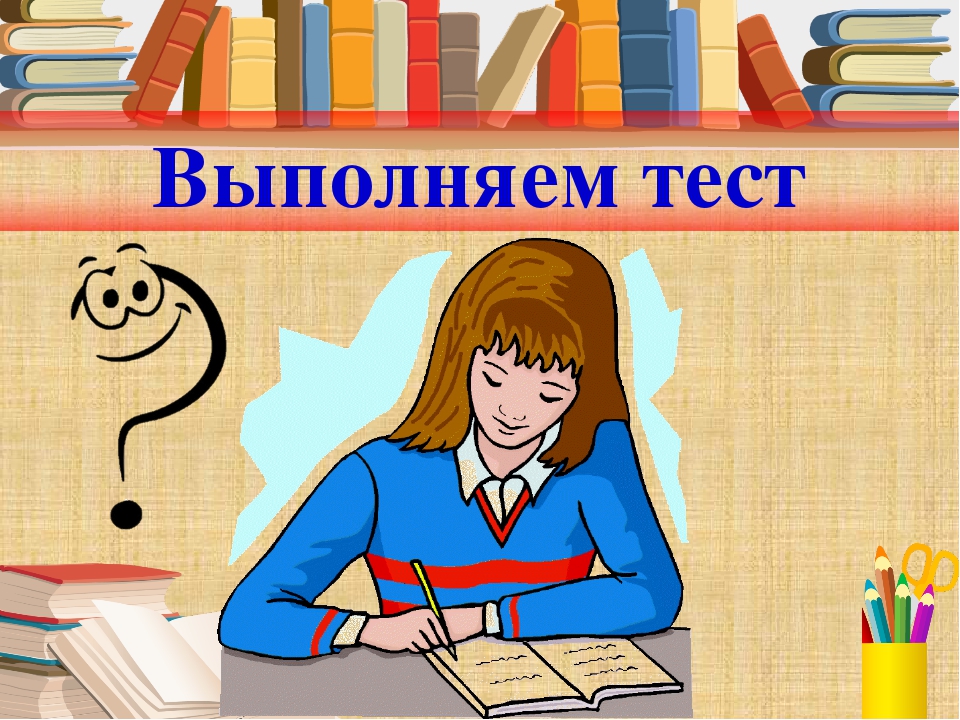 Тесты
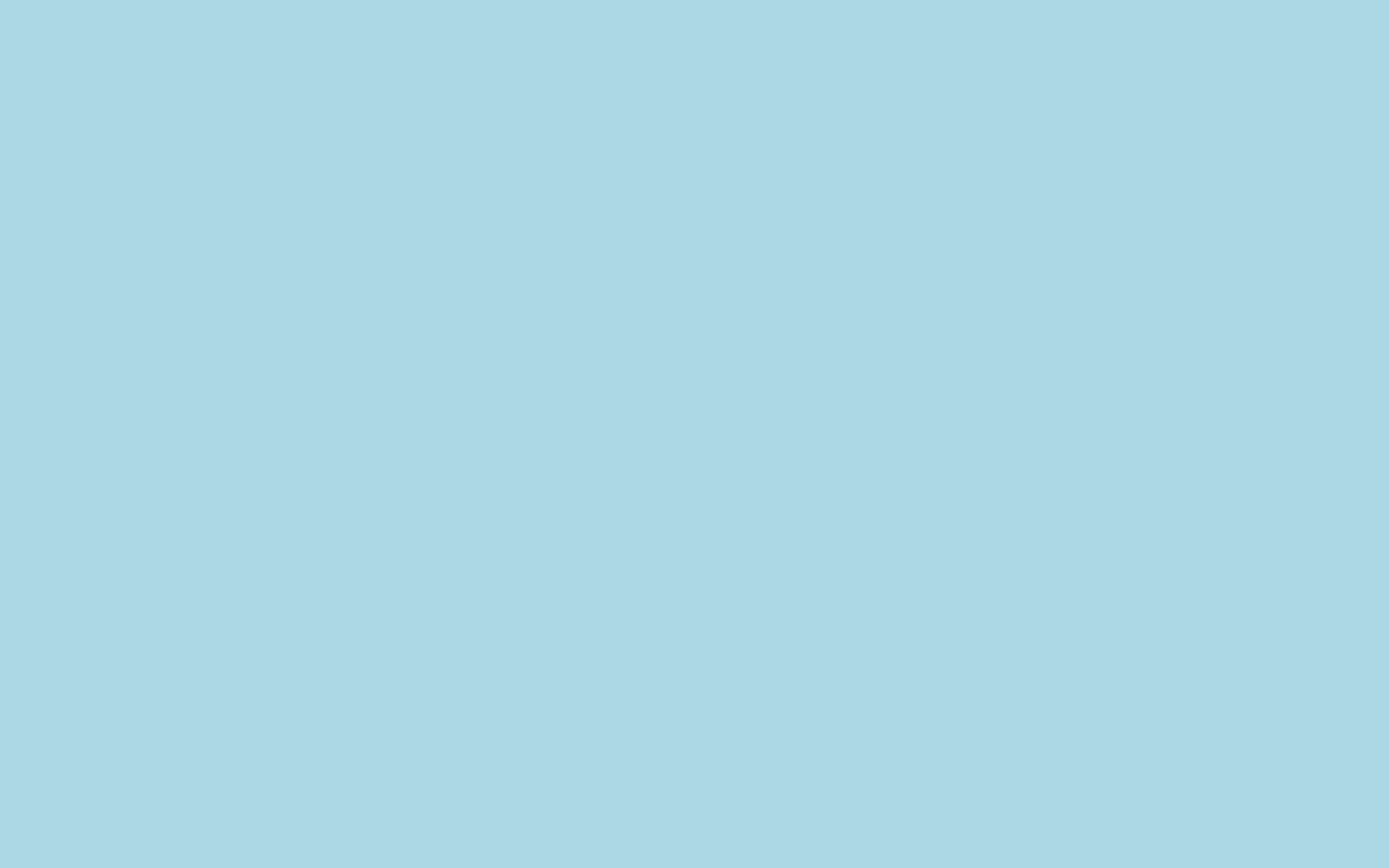 Что изучает лексика?
А) историю слова;Б) части речи и их формы;В) правила написания слов;Г) слова и их значения.
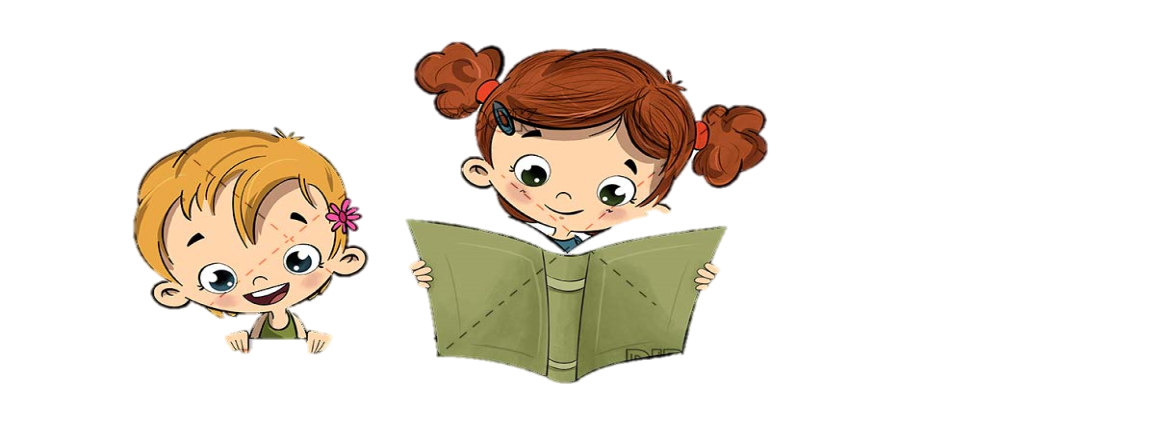 слова и их значения.
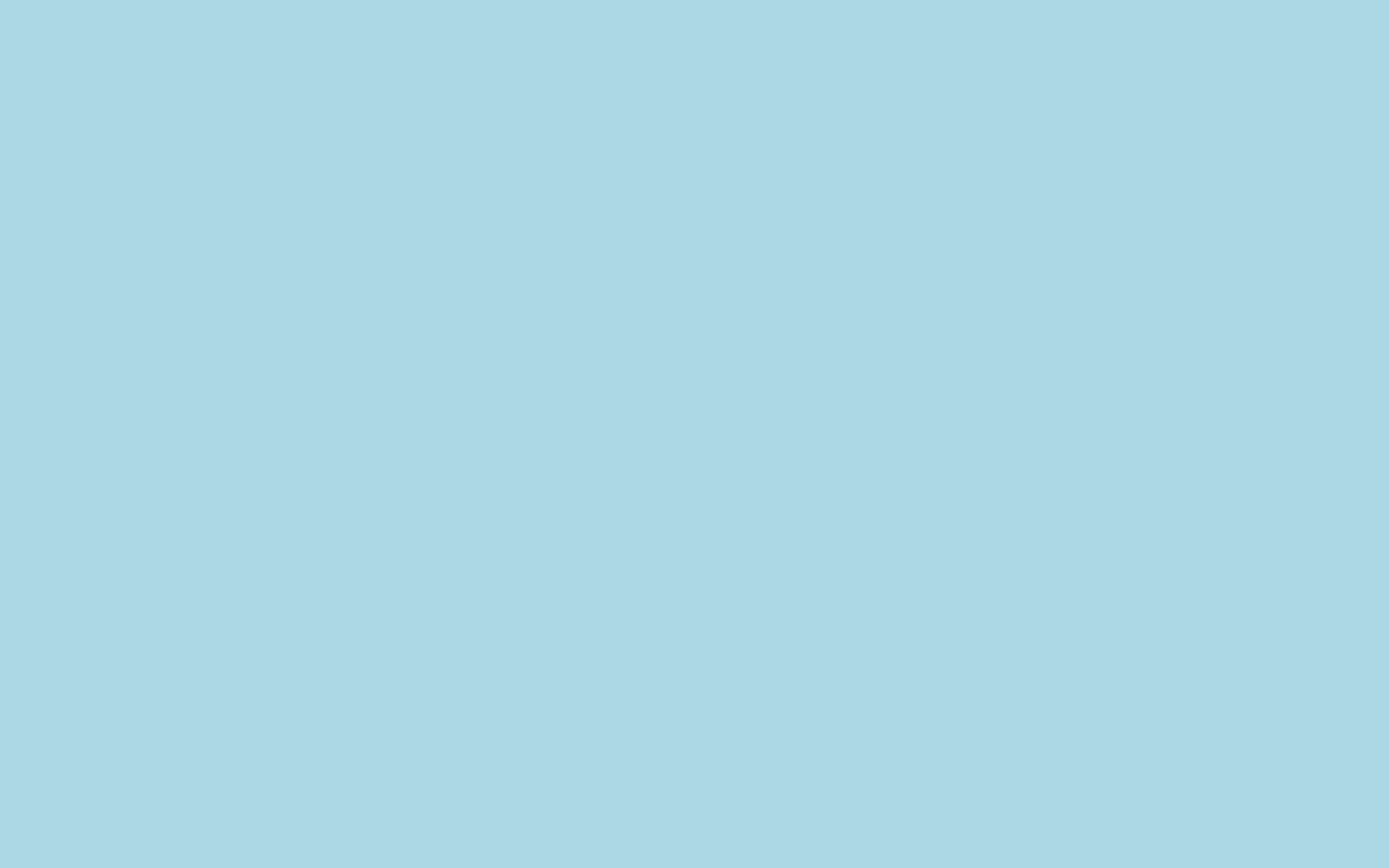 В каких вариантах все прилагательные употреблены в прямом значении?
А) золотые руки, железный характер, заячья душа, лисья нора;Б) глухая деревня, жаркие дебаты, железная логика, прямой человек;В) глухая улица, жаркий бой, железная воля, прямой вопрос;Г) глухой старик, жаркий день, железная дорога, прямая линия.
глухой старик, жаркий день, железная дорога, прямая линия
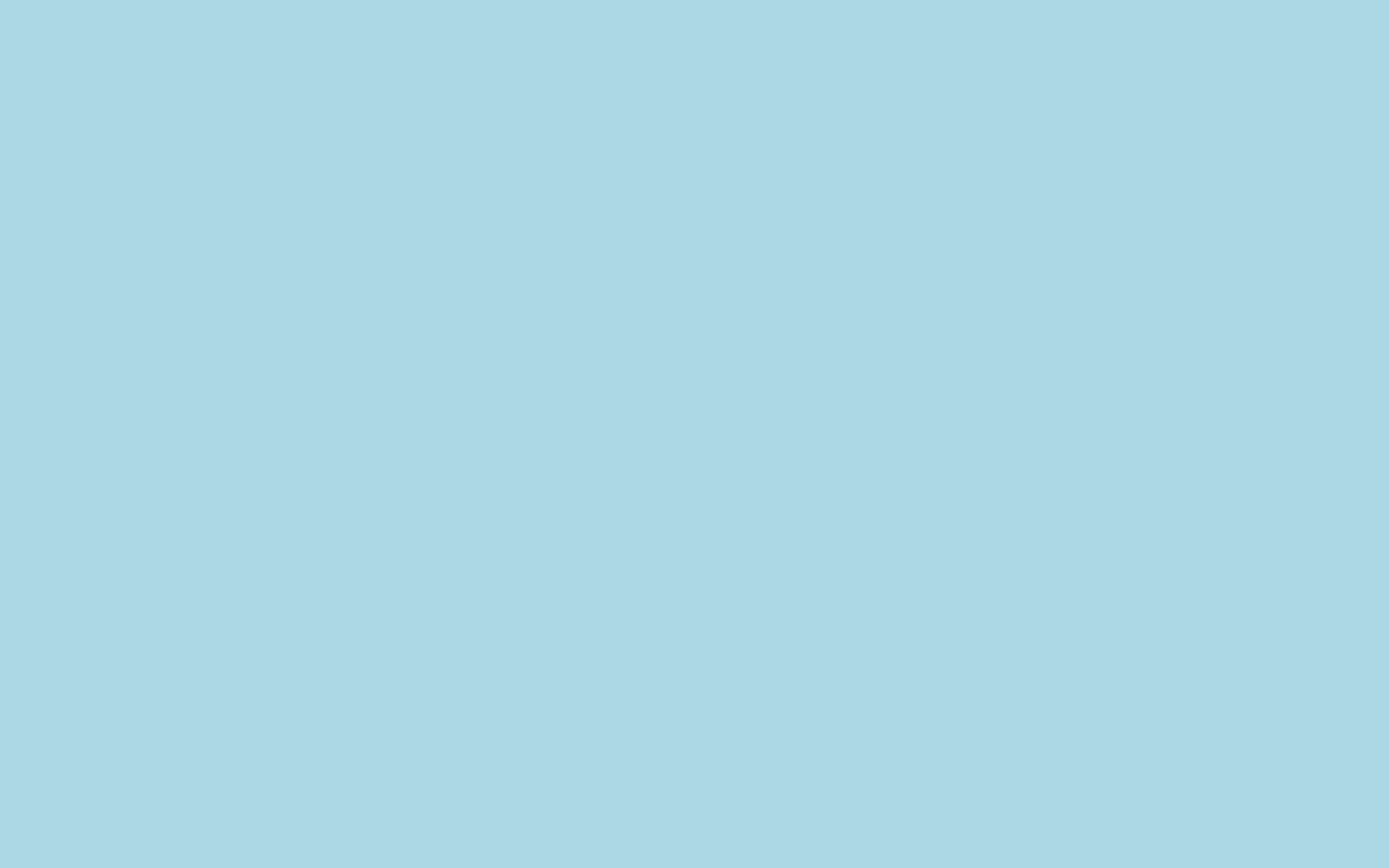 Укажите ряд многозначных слов:
А) съедобный, утомление;Б) хохот, шезлонг;В) съемка, ручка;Г) компьютер, ландыш.
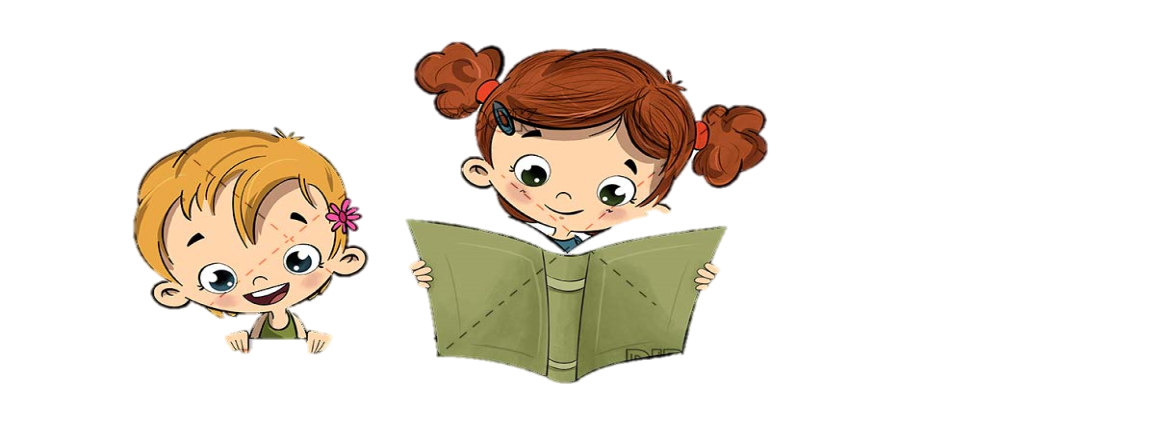 съемка, ручка
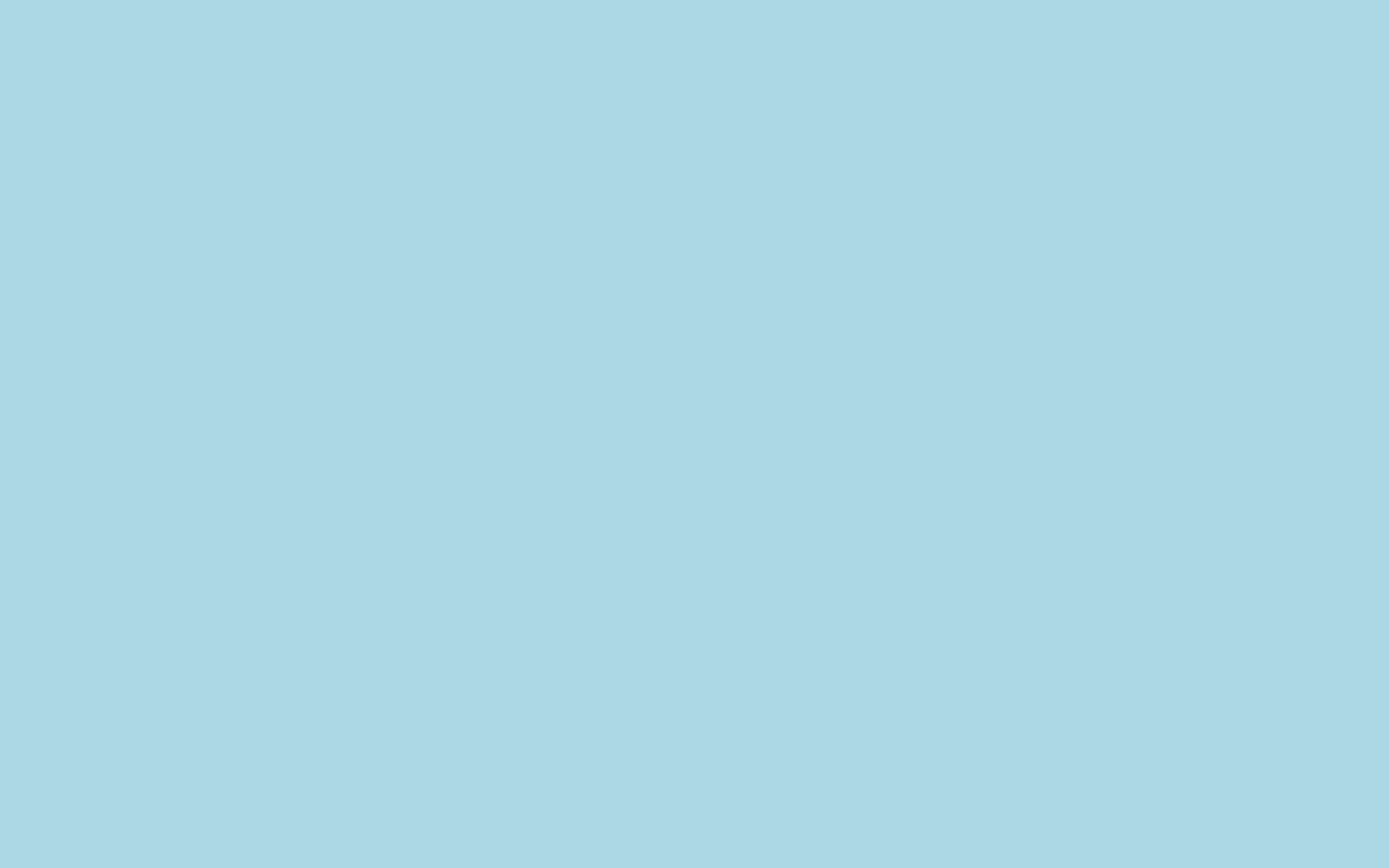 В каком ряду все слова – синонимы?
А) время, период, эпоха, эра;Б) лингвист, историк, литературовед;В) фрукты, овощи, вишня;Г) сосна, тополь, ясень.
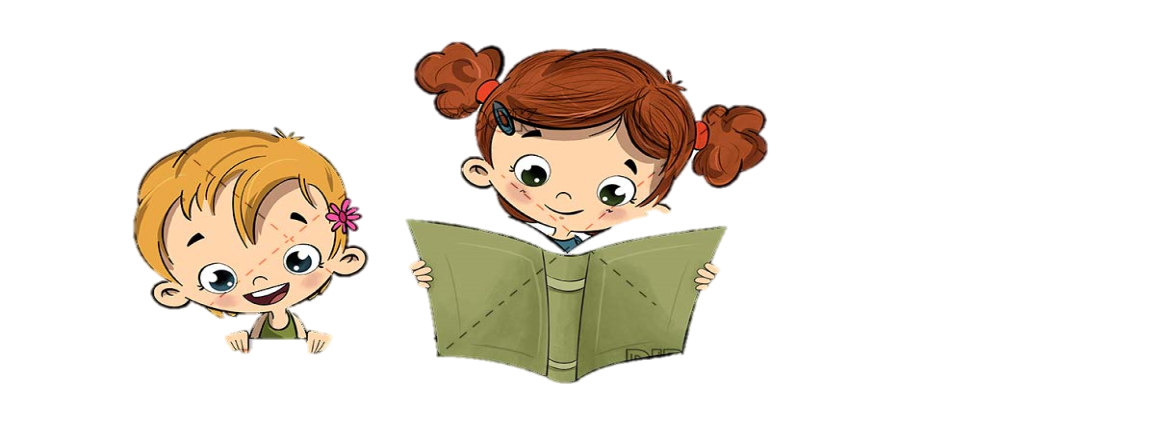 время, период, эпоха, эра
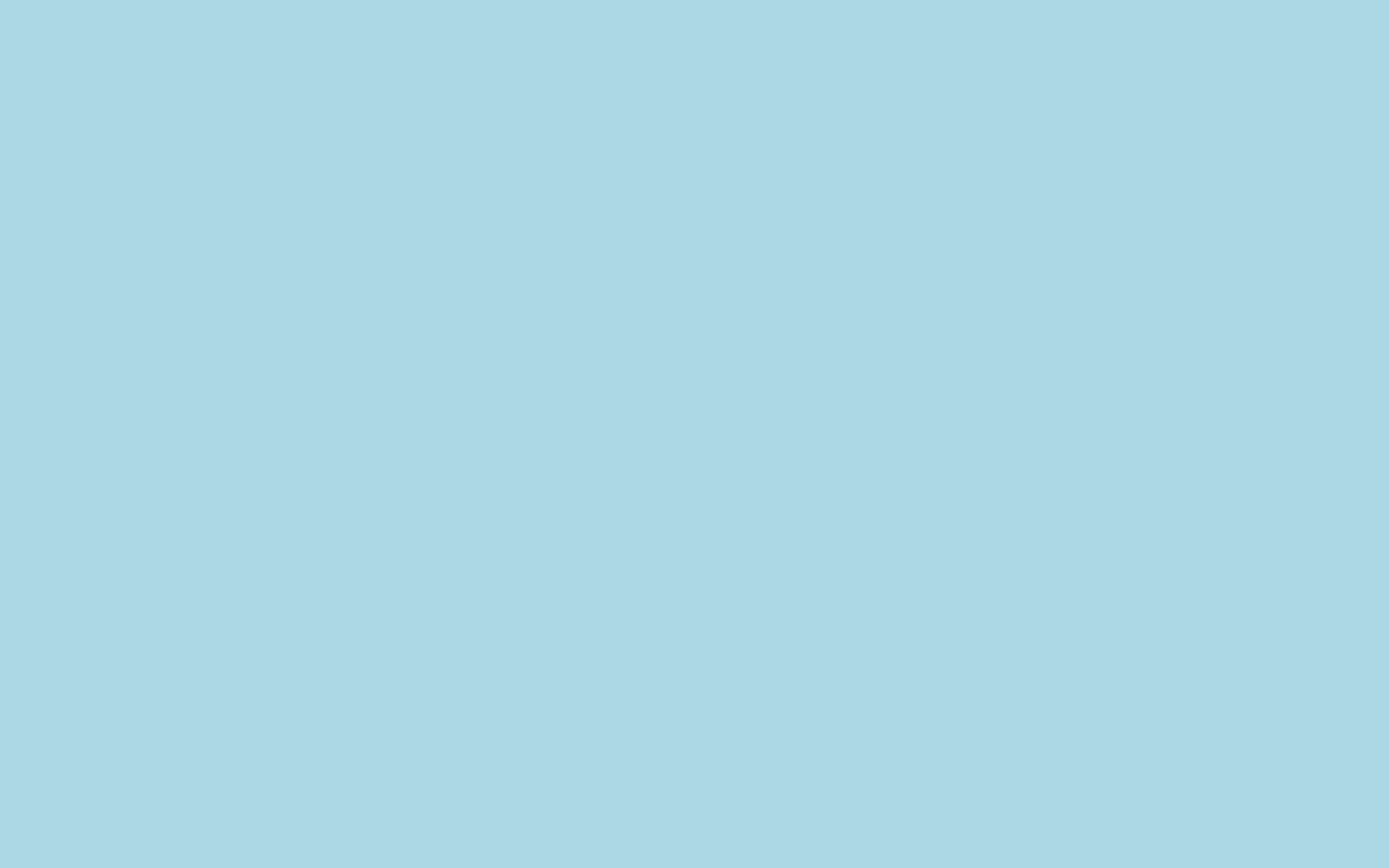 Назовите антоним фразеологизма «спустя рукава»:
А) бить баклуши,Б) положа руку на сердце,В) сложа руки,Г) не покладая рук.
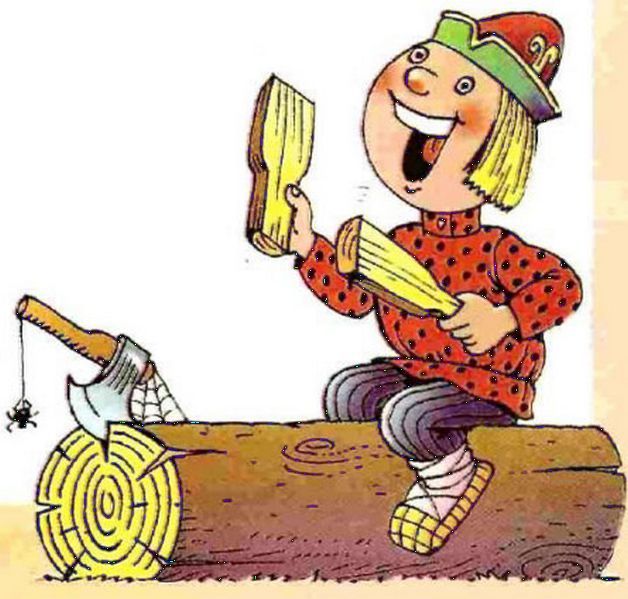 не покладая рук
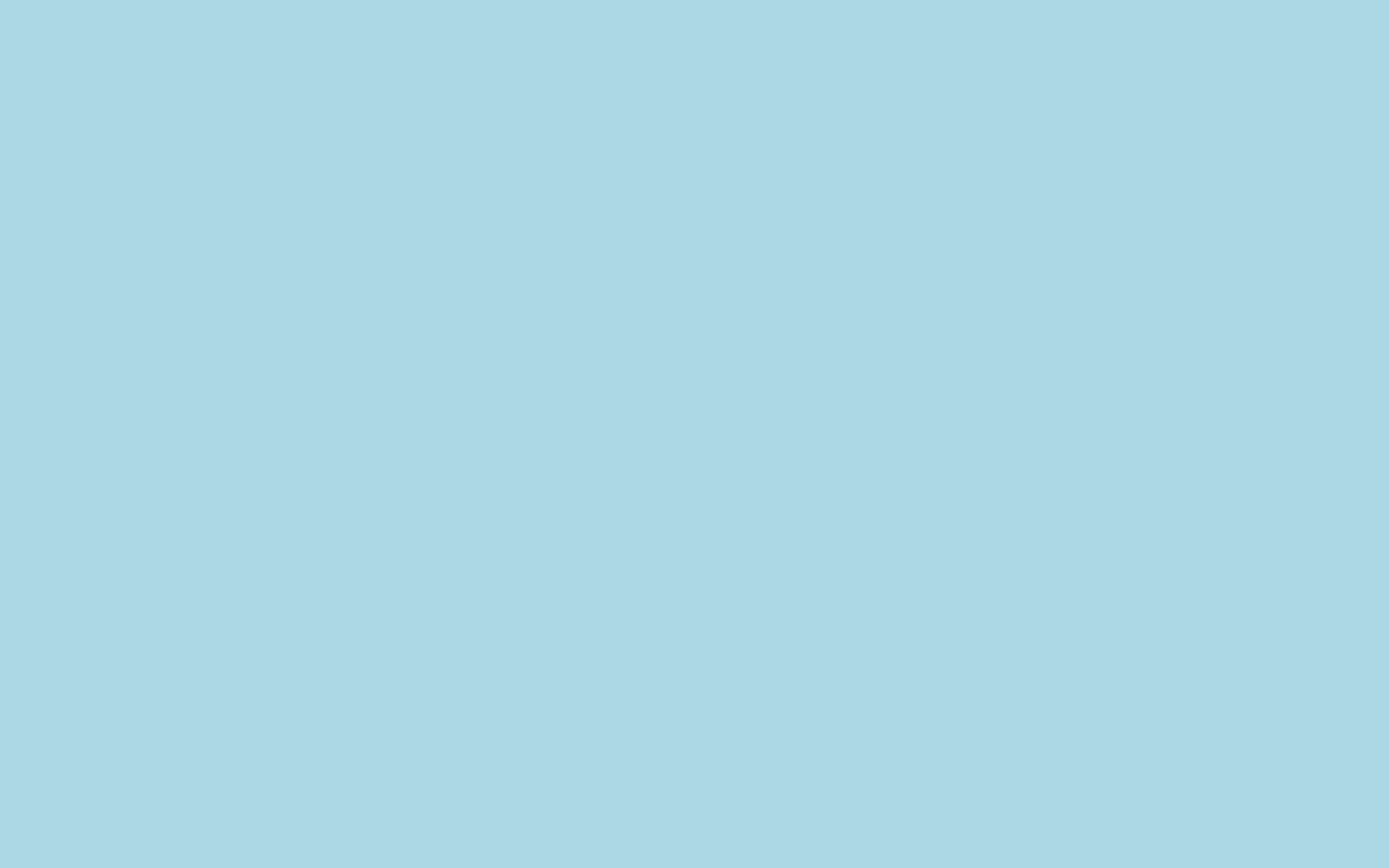 Определите, в каком варианте даны слова общеупотребительные:
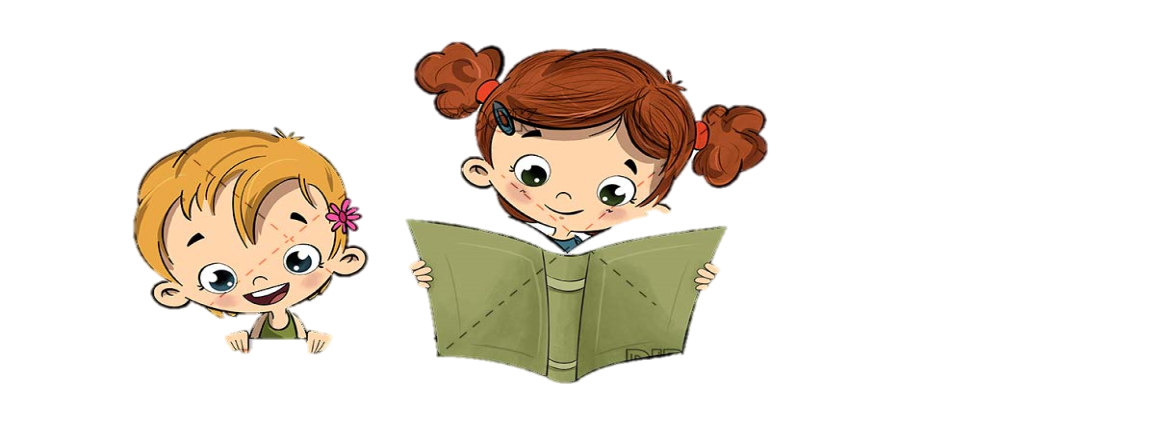 А) десница, работа, слеза;Б) акварель, гуашь, палитра;В) нечто, выкаблучиваться, ступай;Г) нижеподписавшийся, горенка, изрядно;Д) кирпич, свекла, идти.
кирпич, свекла, идти
ПОДВЕДЕНИЕ ИТОГОВ УРОКА
1
Вспомнили, что изучает лексикология и фразеология.
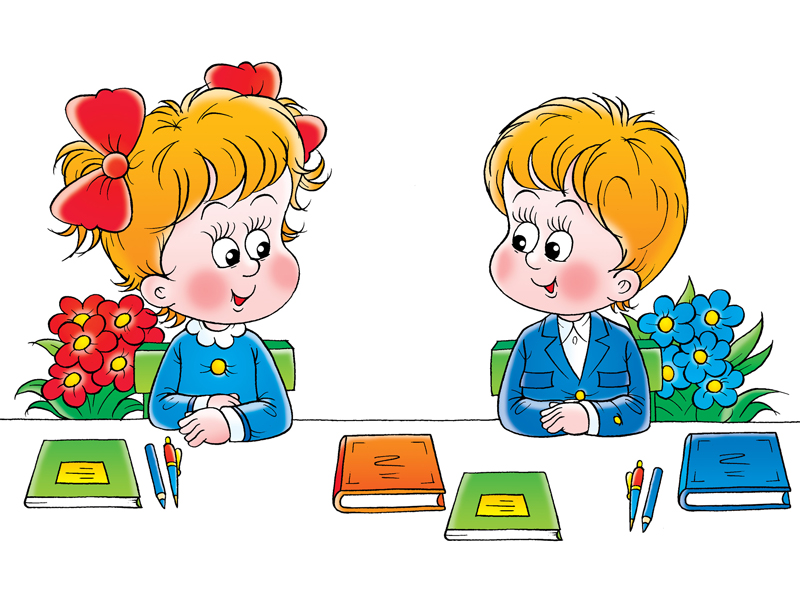 2
Повторили понятия, входящие в лексику.
Научились различать фразеологизмы от свободных сочетаний.
3
4
Познакомились с основными признаками фразеологизмов.
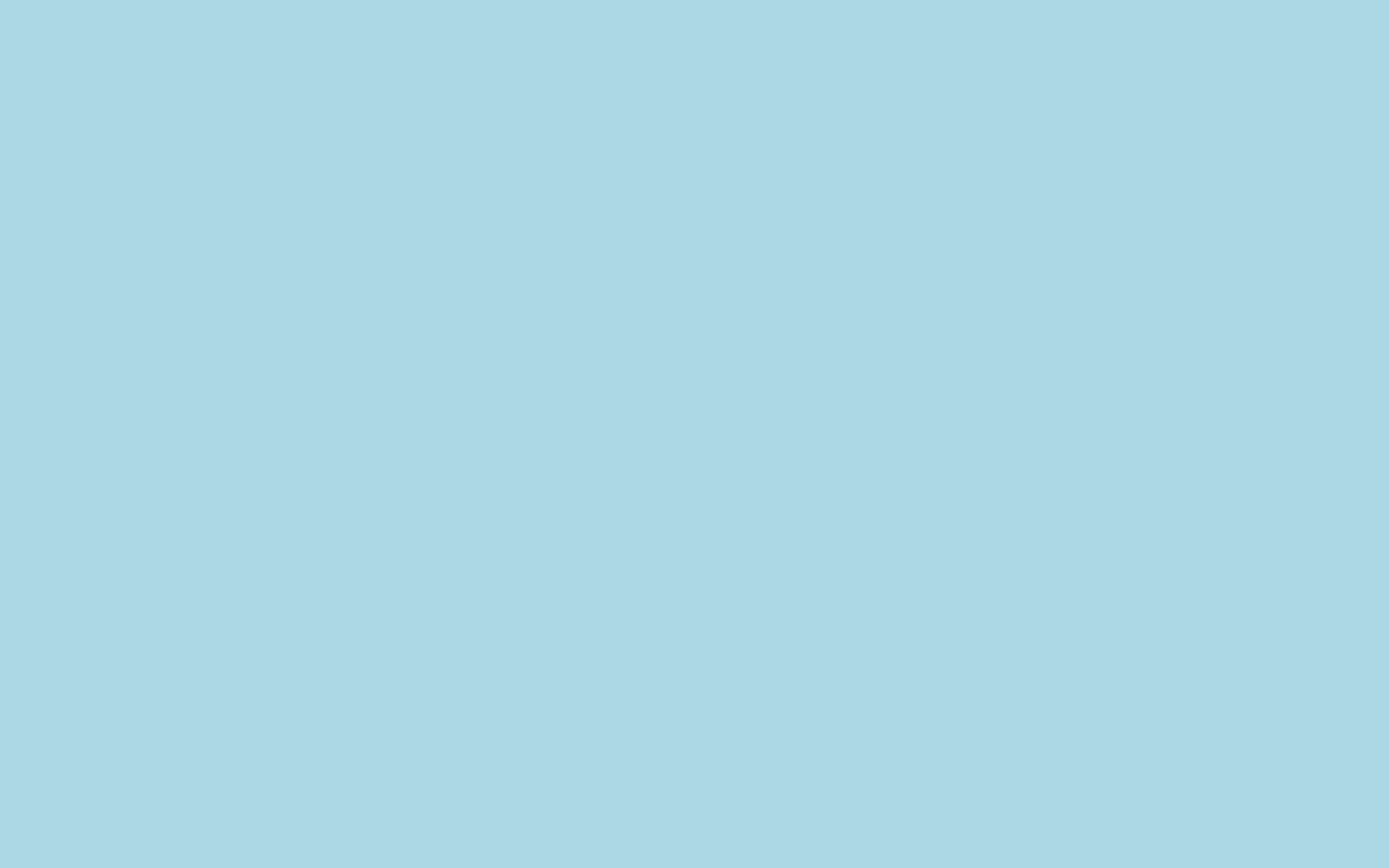 Задание на дом.
Упражнение 21 (стр. 13): прочитайте пословицы, выпишите антонимы парами.
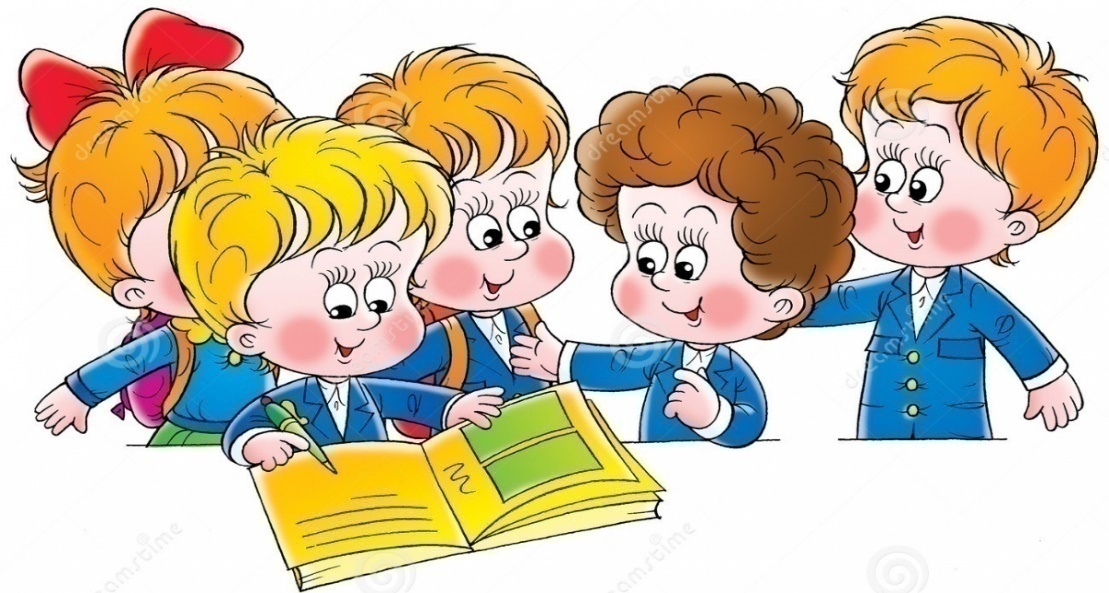